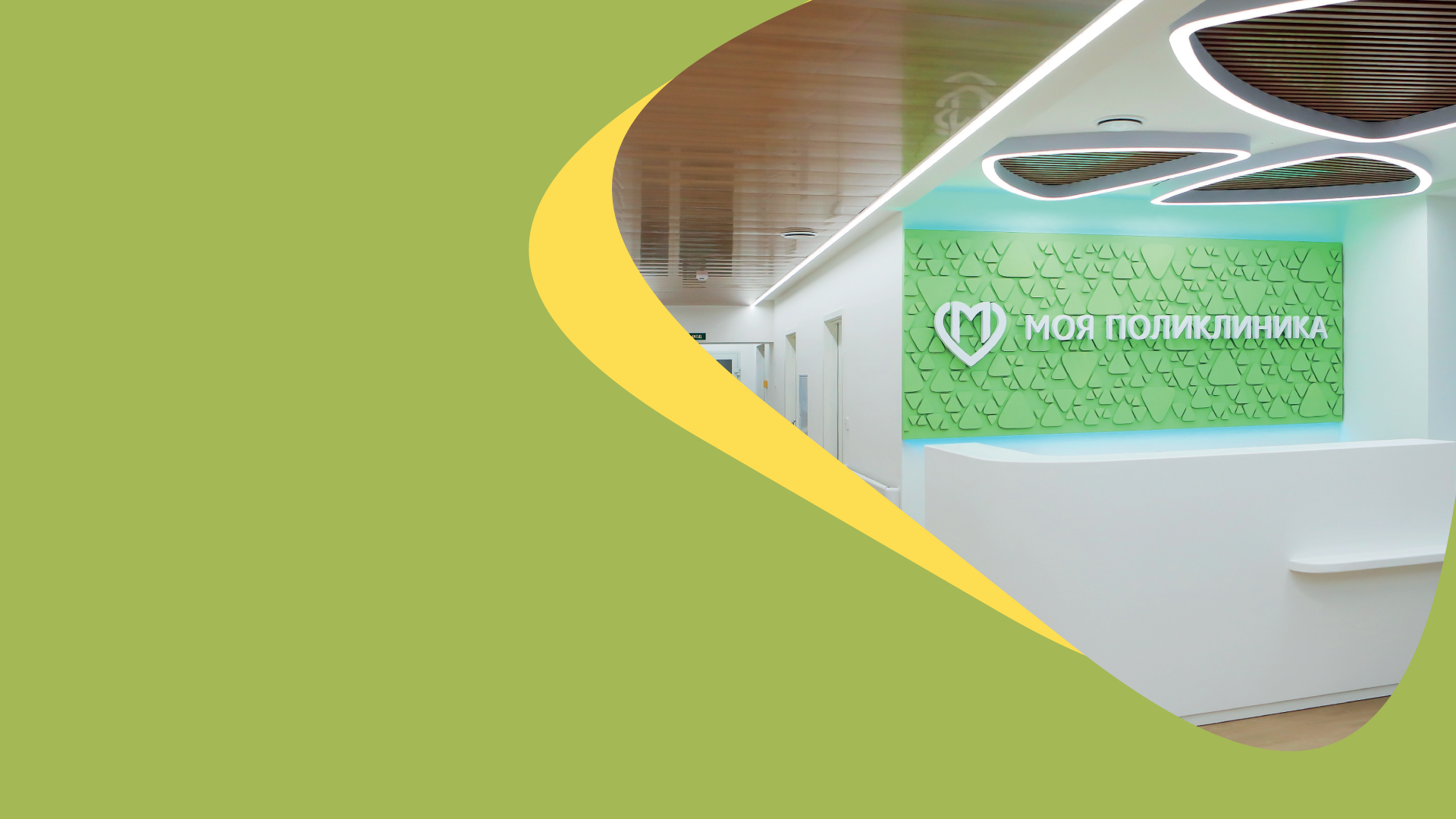 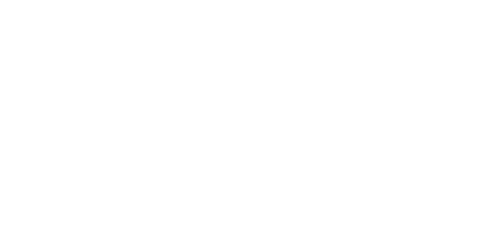 ОТЧЕТ
Главного врача
ГБУЗ «ДГП № 91 ДЗМ»
Роговой Е.С.
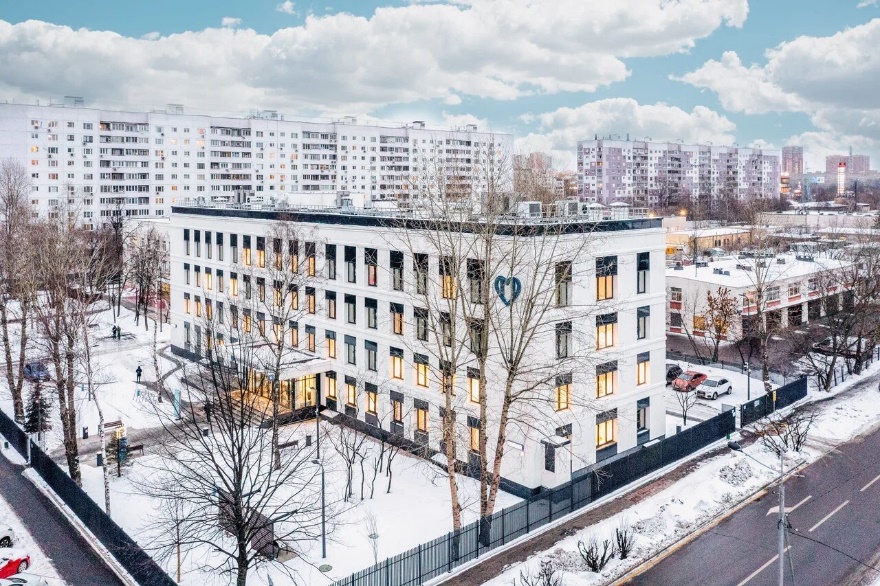 Общегородские
проекты
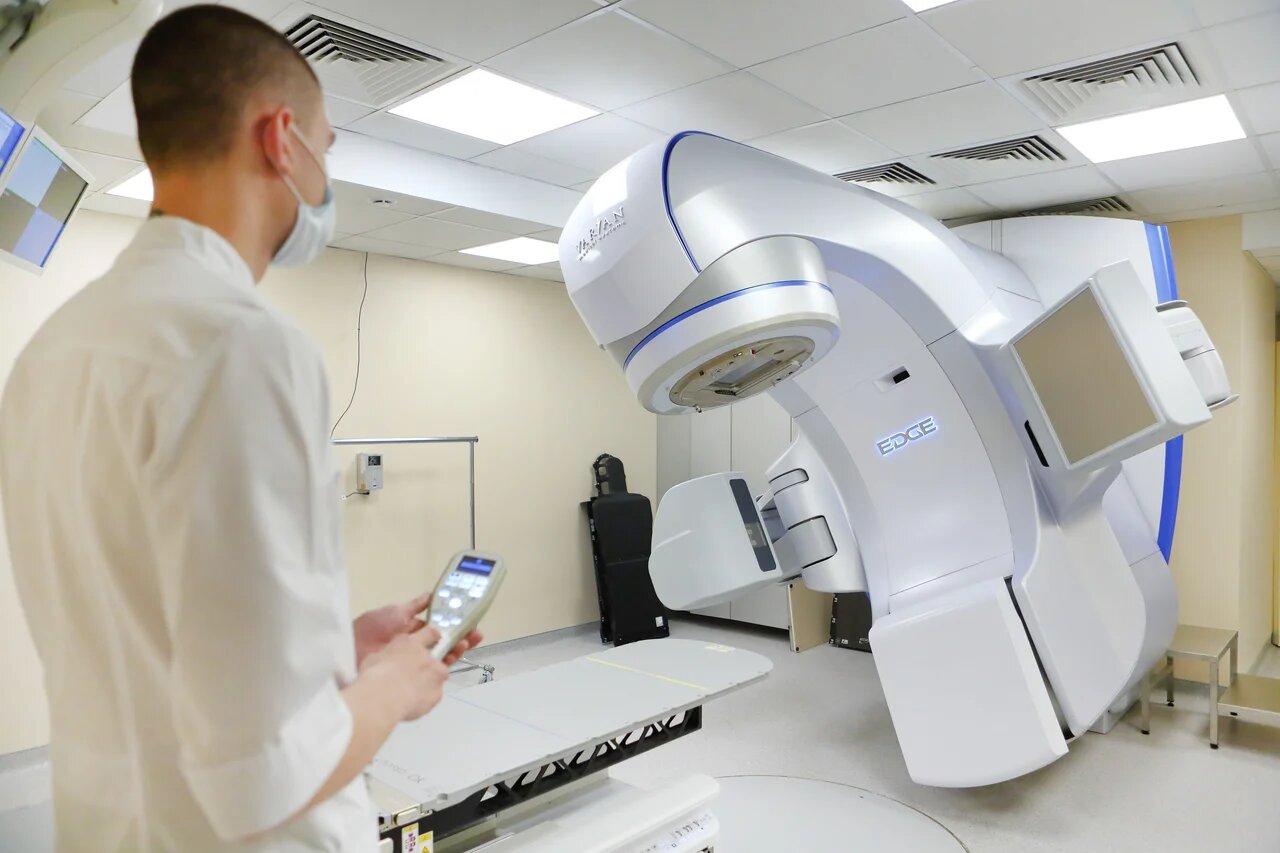 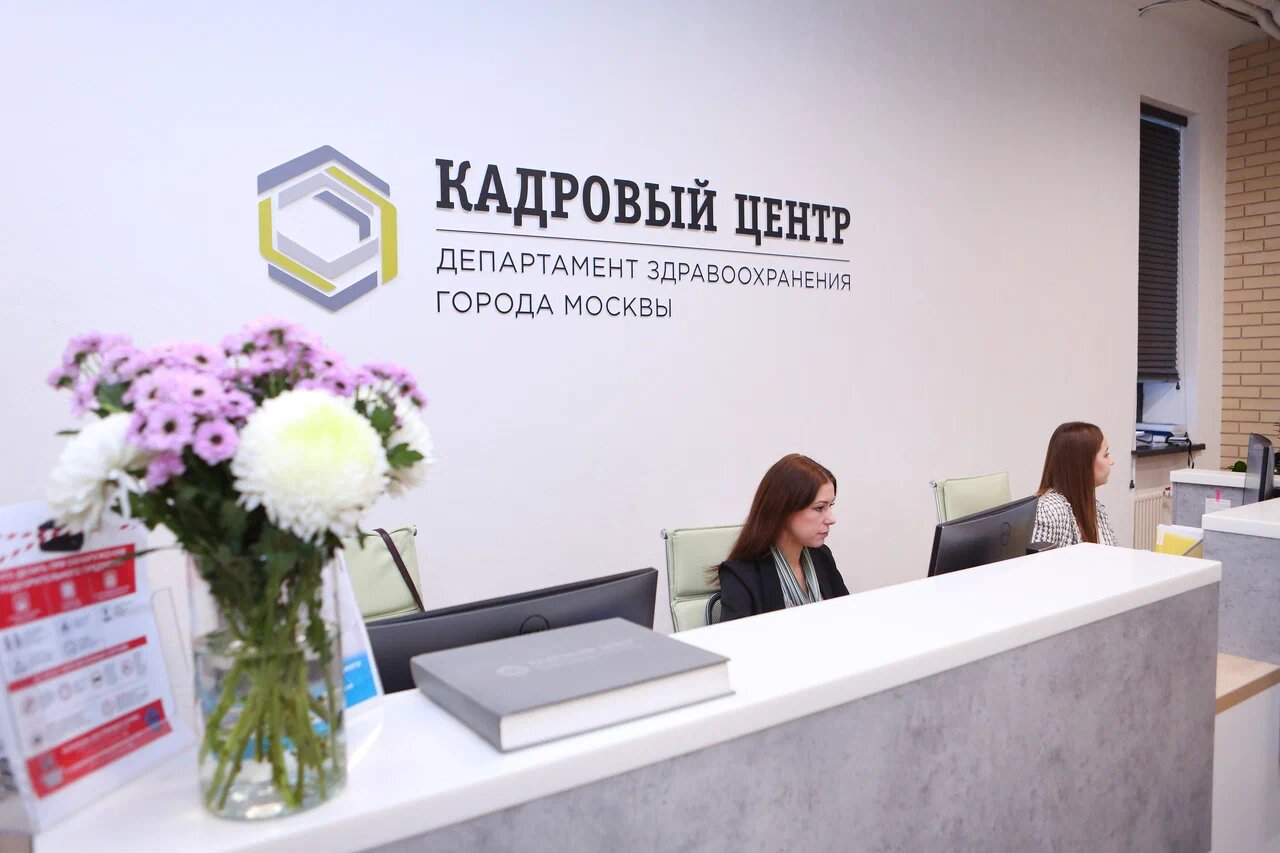 Кадровое развитие
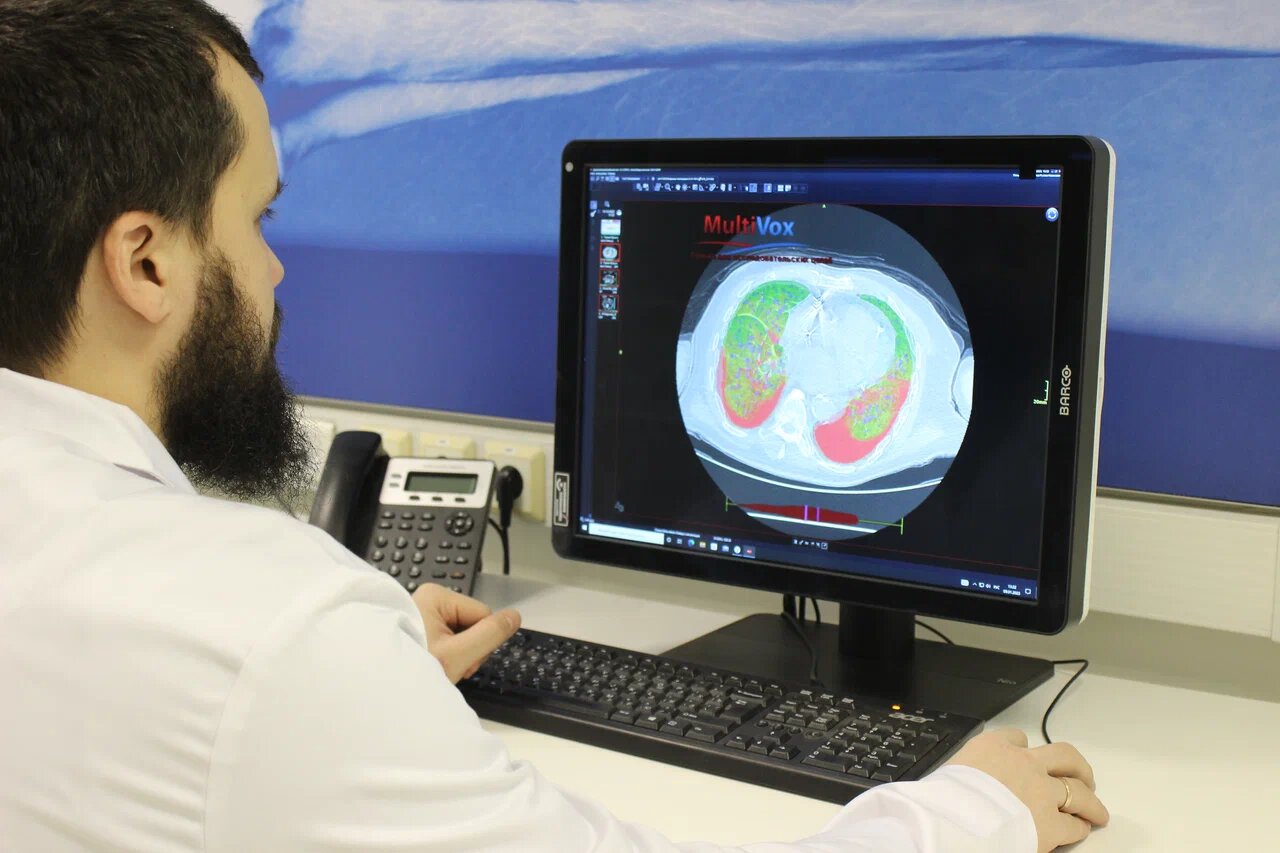 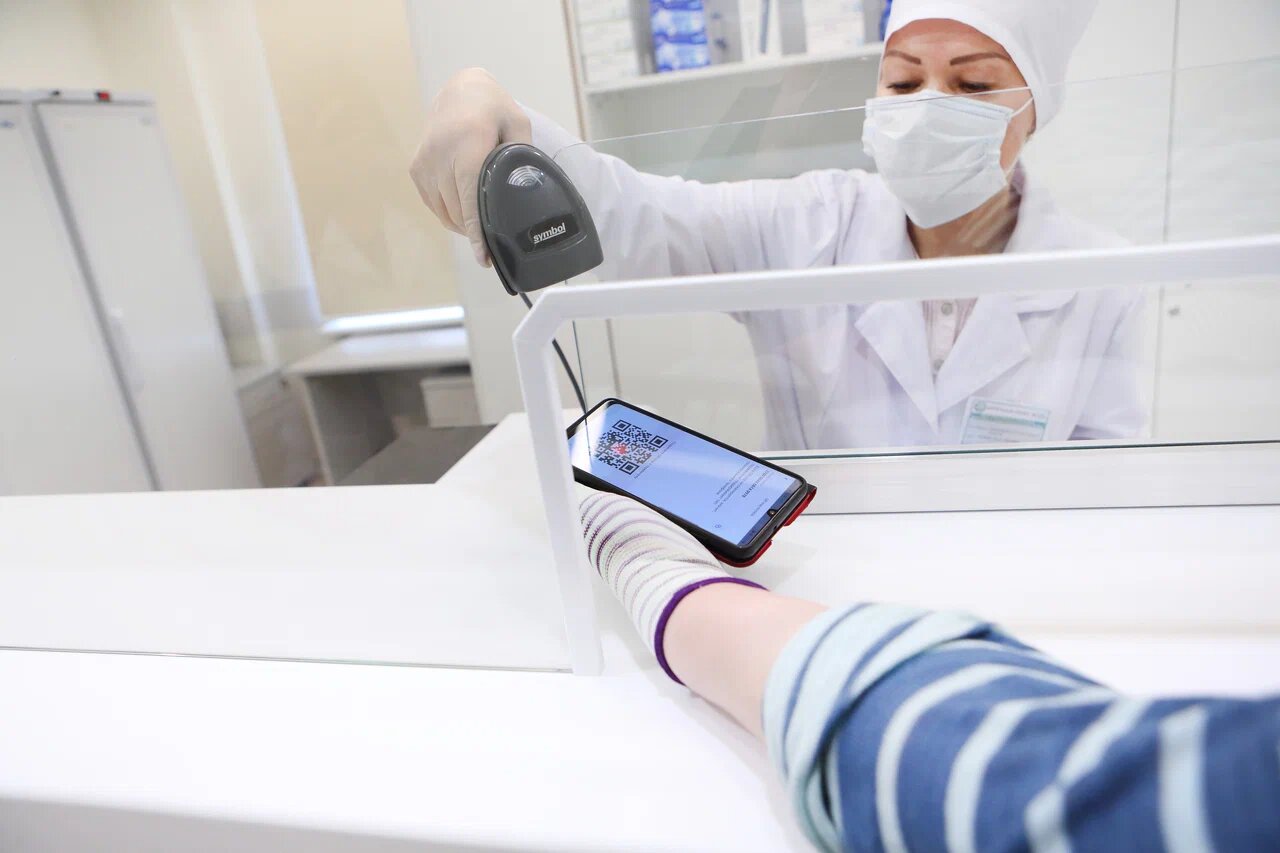 Онкопомощь
Льготное лекарственное
обеспечение
Цифровизация
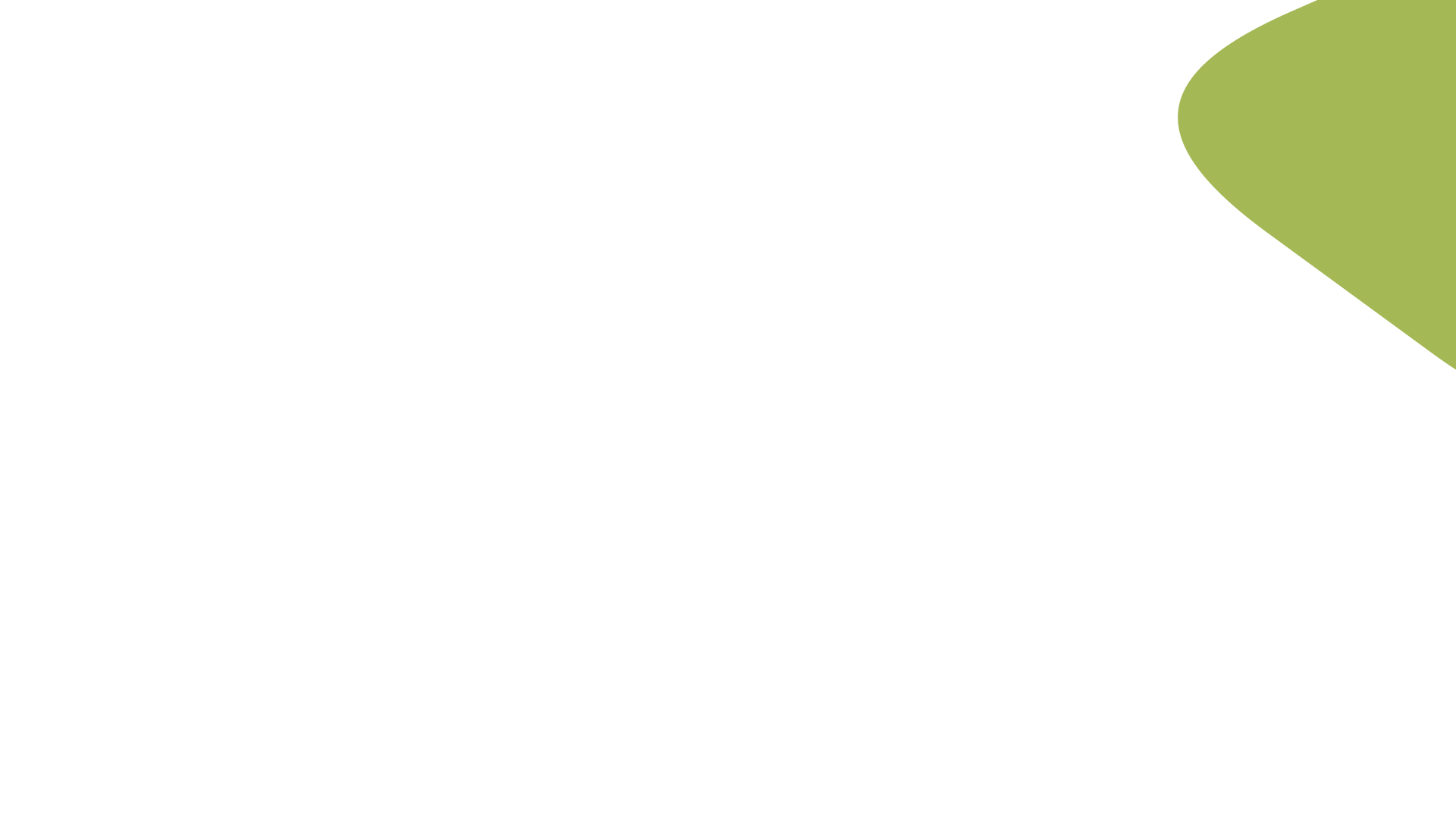 Основные показатели работы за 2022 год
ДГП № 91 
Филиал 3
ДГП № 91 
Филиал 1
ДГП № 91 
Филиал 2
ДГП № 91 
Гл. здание
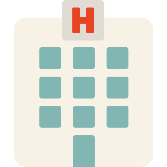 480 
посещений 
в смену
250посещения 
в смену
276посещений 
в смену
480посещения 
в смену
Мощность
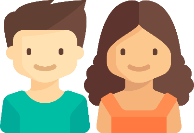 6 530
человек
11 204
человек
10 308
человек
10 510
человек
Прикрепленное население
38 552
Численность прикрепленного населения
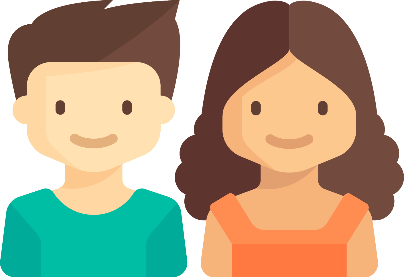 38 552
человек
3
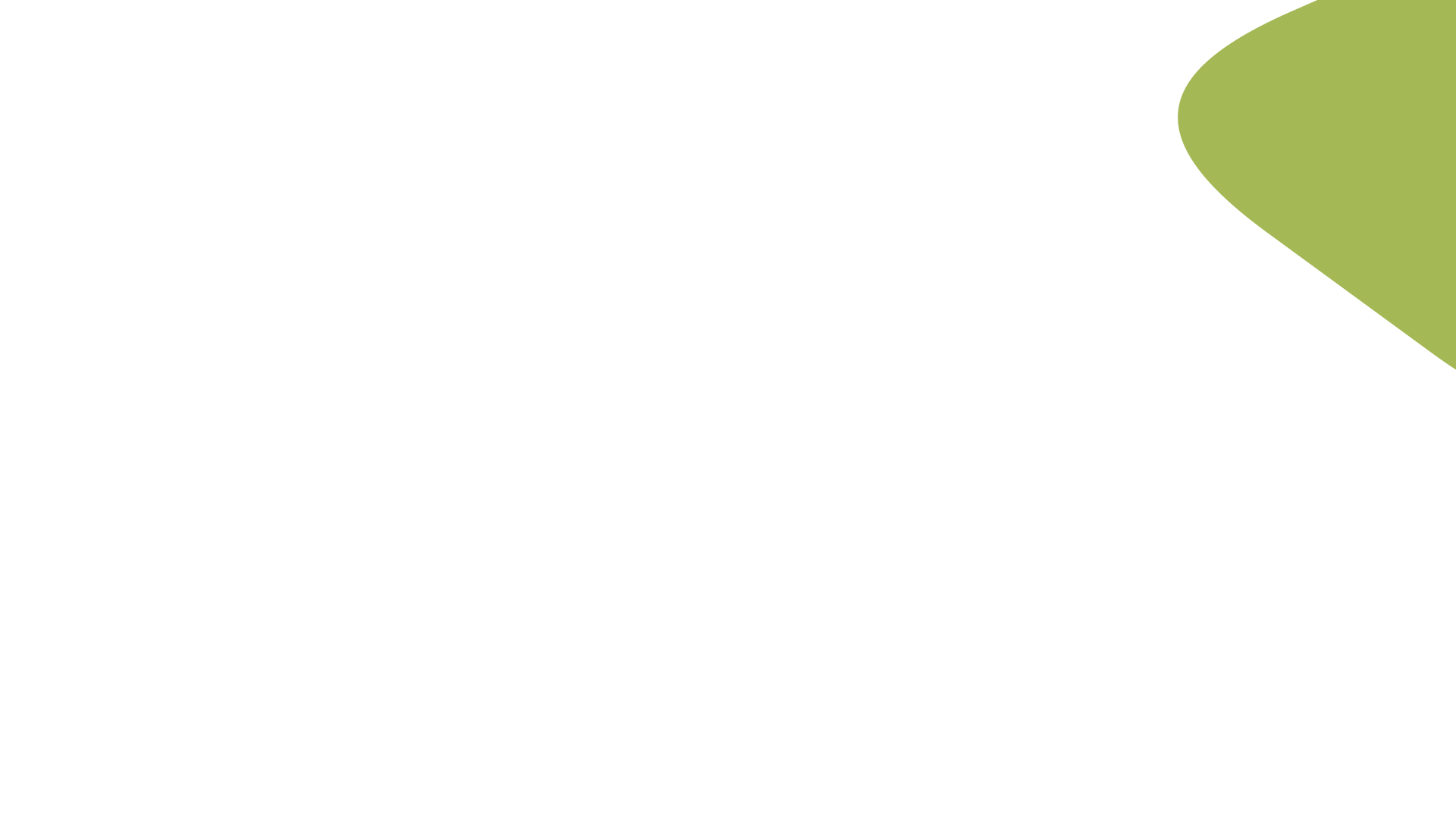 Доступность медицинской помощи в 2022 году
97,9%
средняя доступность педиатров 
в 2022 году
Специалисты
I  уровня
95%
нормативный 
показатель 
доступности
Педиатры
97,6%
средняя доступность специалистов 
I уровня в 2022 году
Специалисты
II  уровня
96,6%
средняя доступность специалистов 
II уровня в 2022 году
4
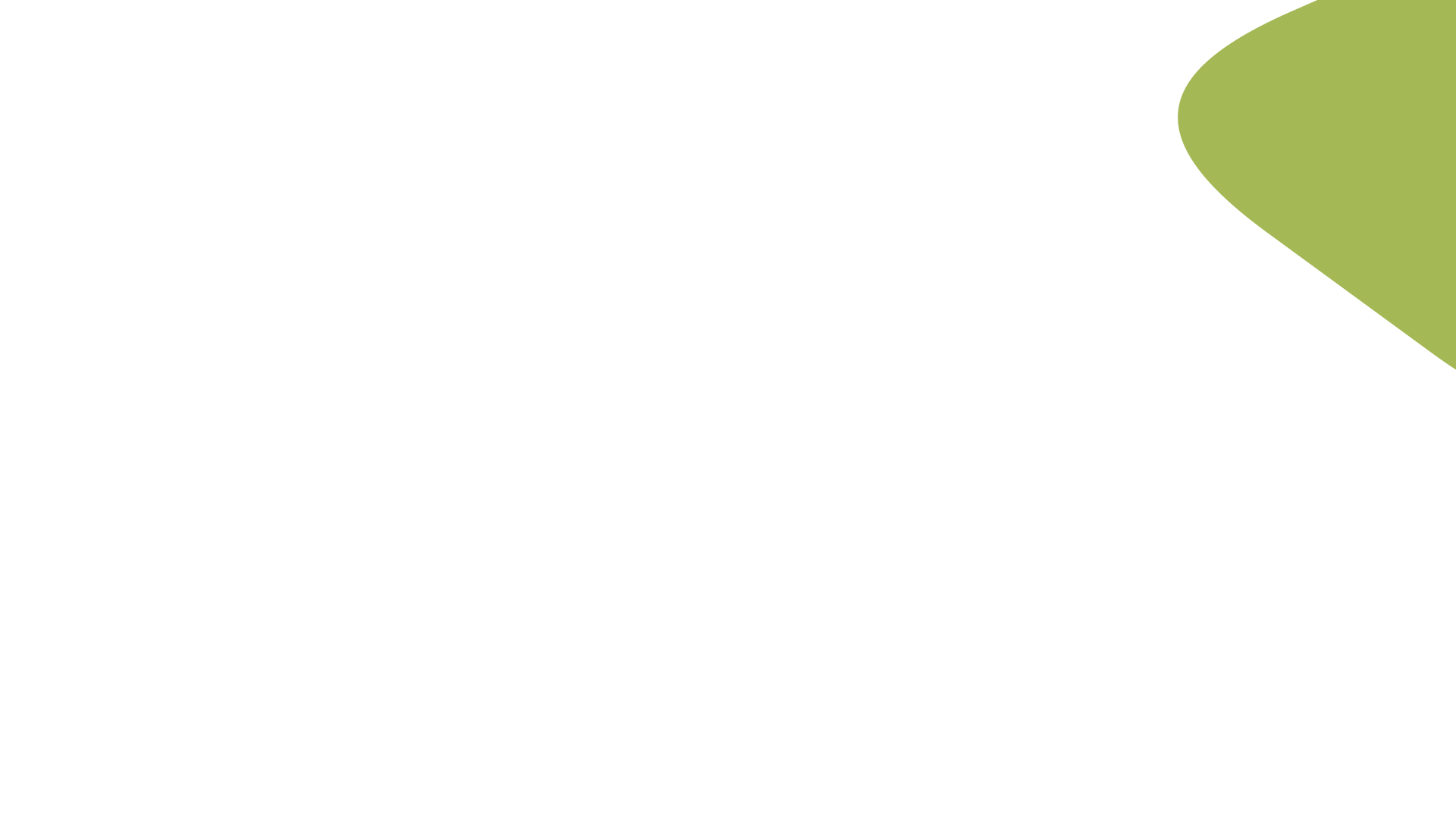 Посещения поликлиники в 2022 году
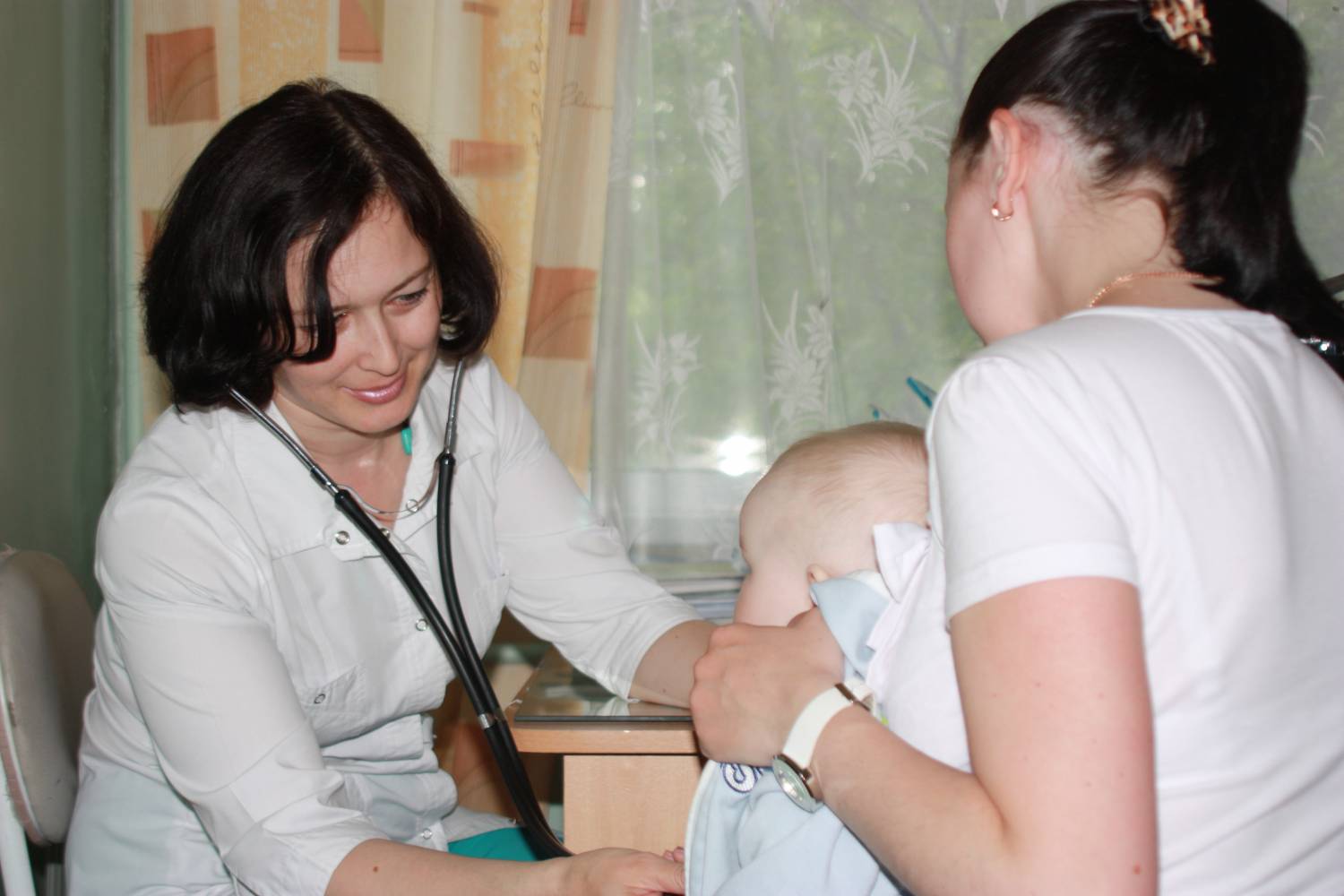 531 397
посещений в 2022 году
Профилактические приемы
Приемы по заболеванию
5
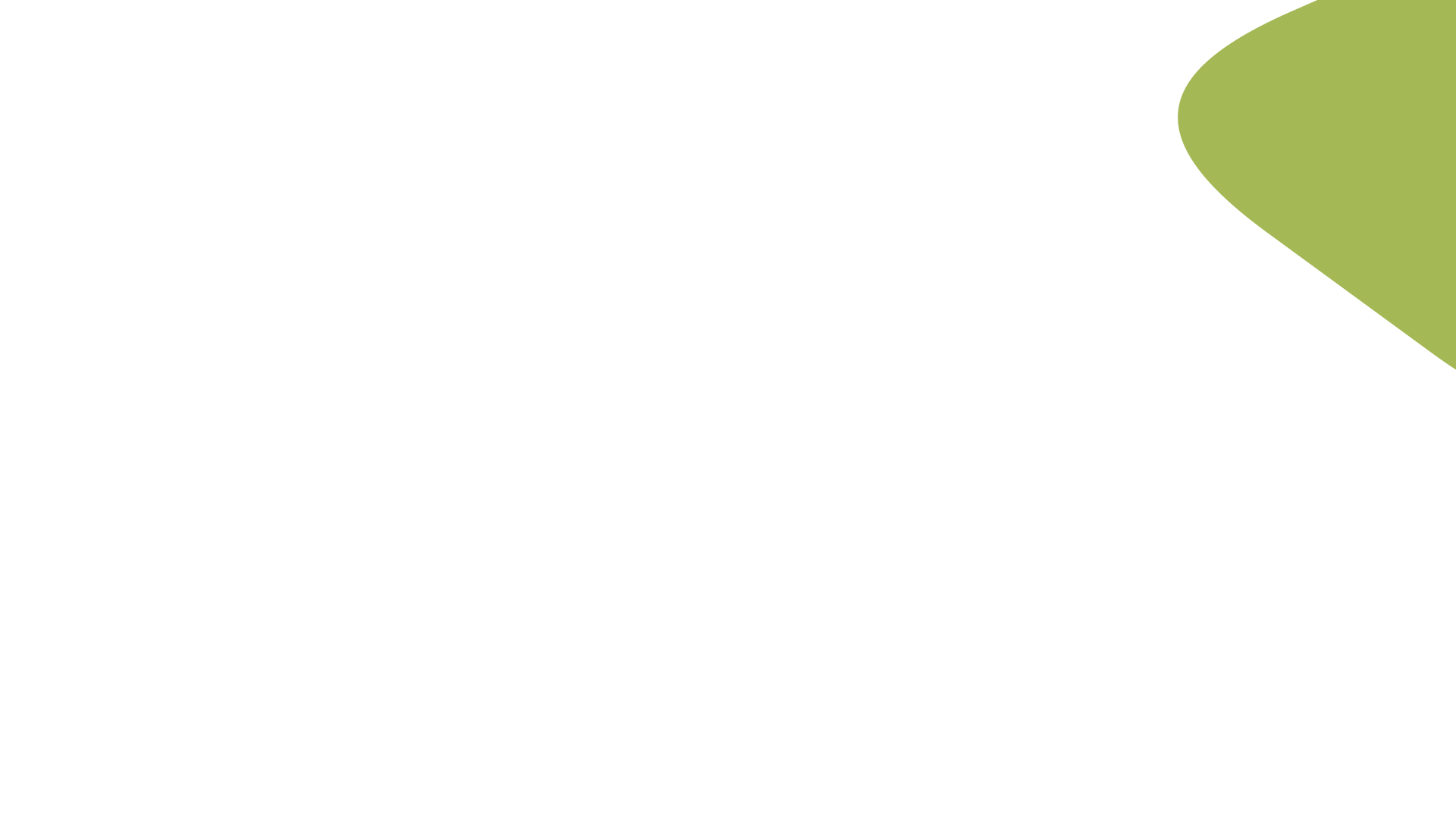 Дети-сироты, опекаемые
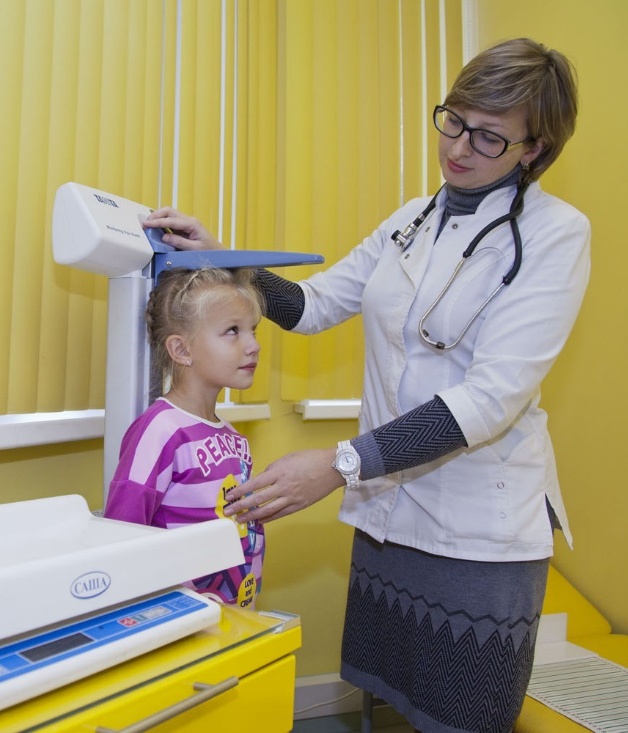 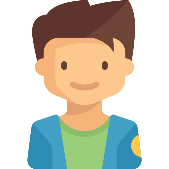 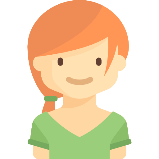 Прошли 
Диспансеризацию в 2022
159 чел., из них:
Включено в план проведения диспансеризации 
на текущий  2023 год с учетом возрастной категории
155 чел. , из них:
Итоги диспансеризации : 
I группа здоровья    - 8,2%  (13 чел)
II группа здоровья   - 64,8% (103 чел)
III группа здоровья  - 15,1% (24 чел)
IV группа здоровья  - 0,6%    (1 чел)
V группа здоровья   - 11,3%  (18 чел)
6
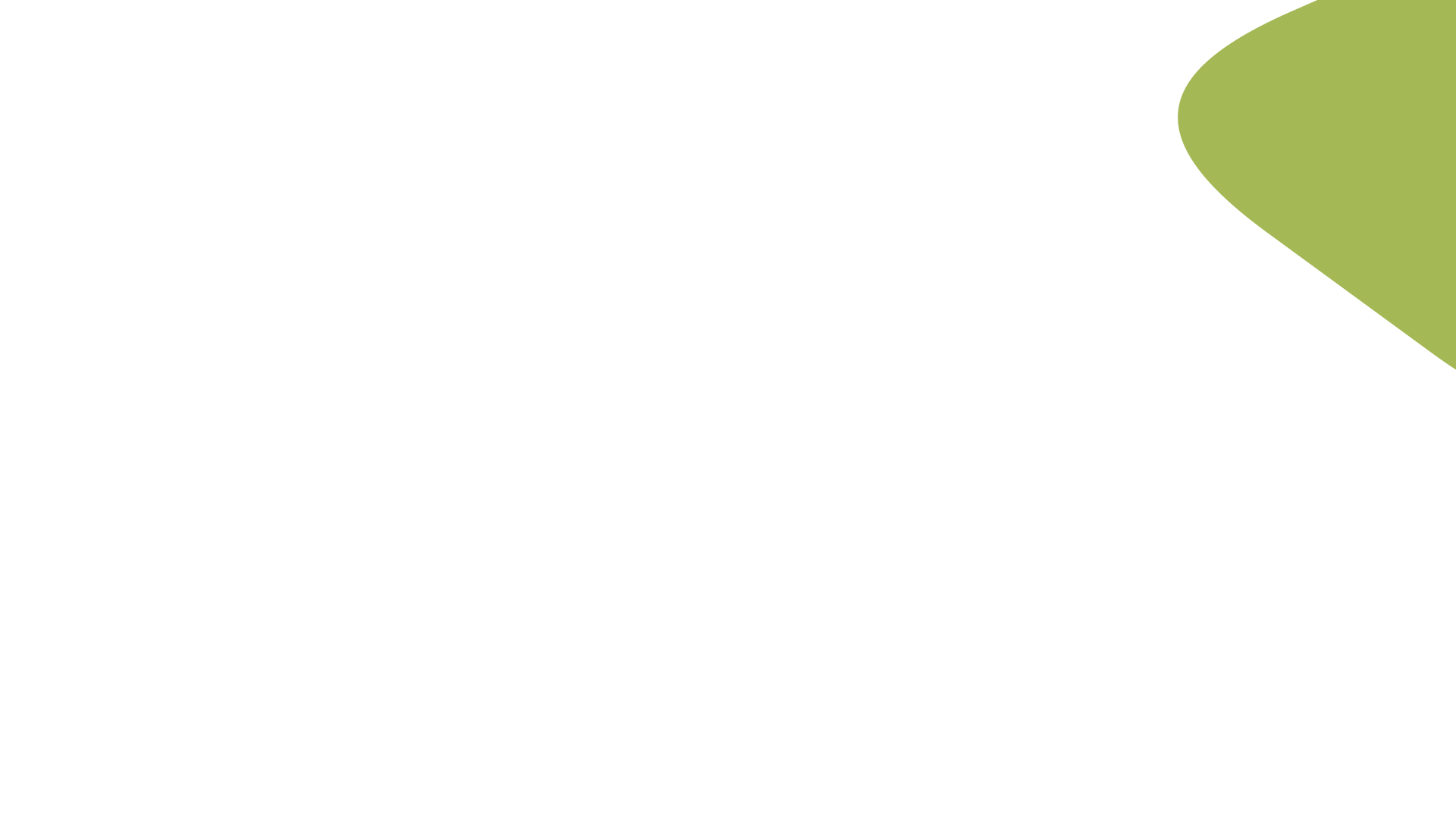 Профилактические осмотры
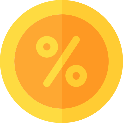 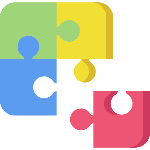 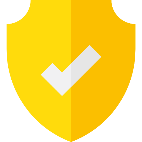 План
Факт выполнения
Доля выполнения
Прохождение несовершеннолетними медицинских осмотров
36 223 чел.
36 223чел.
100 %
Итоги профилактических осмотров по группам здоровья
36 223 чел.
36 223 чел.
100 %
Итоги профилактических осмотров несовершеннолетних: 
I группа здоровья     - 47,9%  (17 358 чел)
II группа здоровья    - 38,2%  (13 840 чел)
III группа здоровья  -  12,2%   (4 423 чел)
IV группа здоровья  -  0,0%   (0 чел)
V группа здоровья   -  1,7%   (602 чел)
7
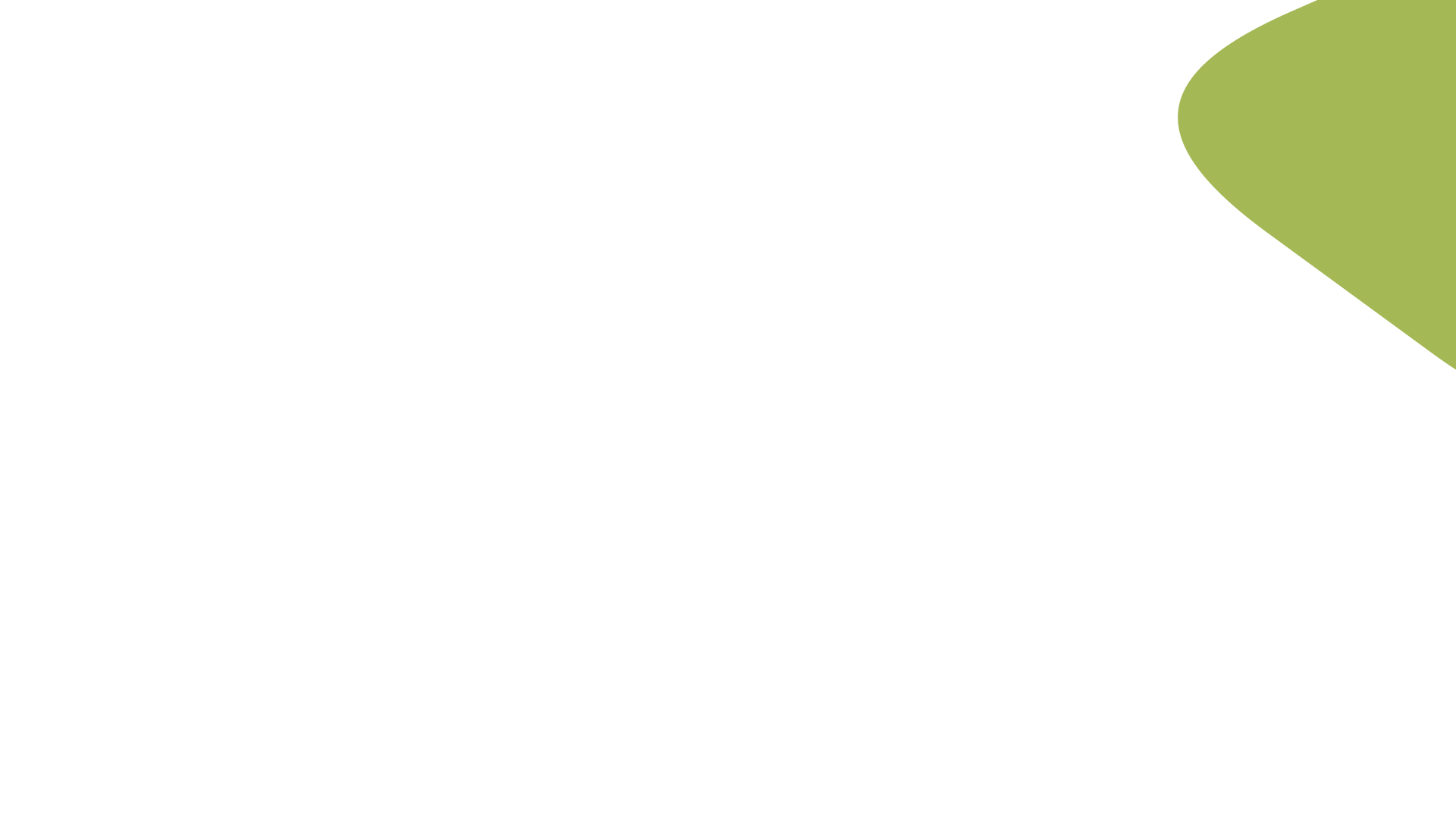 Прививочная работа
Вакцинация против гепатита В		97,1% 
Вакцинация против гепатита А		95,6%
Ревакцинация против гепатита А		95,0%
Вакцинация против кори			99,0%
Ревакцинация против кори			95,2%
Вакцинация против краснухи		98,9%
Ревакцинация против краснухи		95,0%
Вакцинация против дифтерии		97,7%
Ревакцинация против дифтерии		102,3%
Вакцинация против паротита		98,9%
Вакцинация против столбняка		97,7%
Вакцинация против коклюша		99,6%
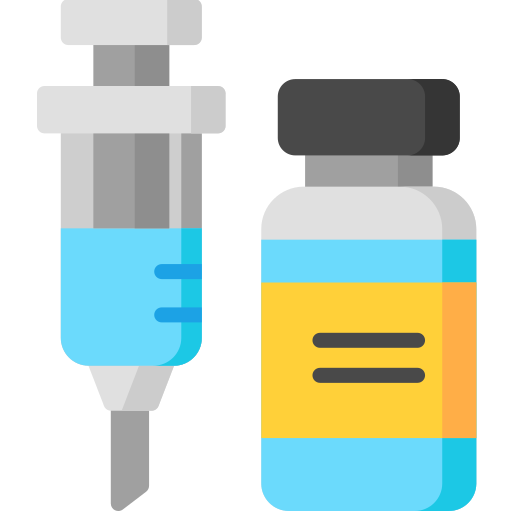 Все планы по вакцинации на 2022 год выполнены на
96,8 %
8
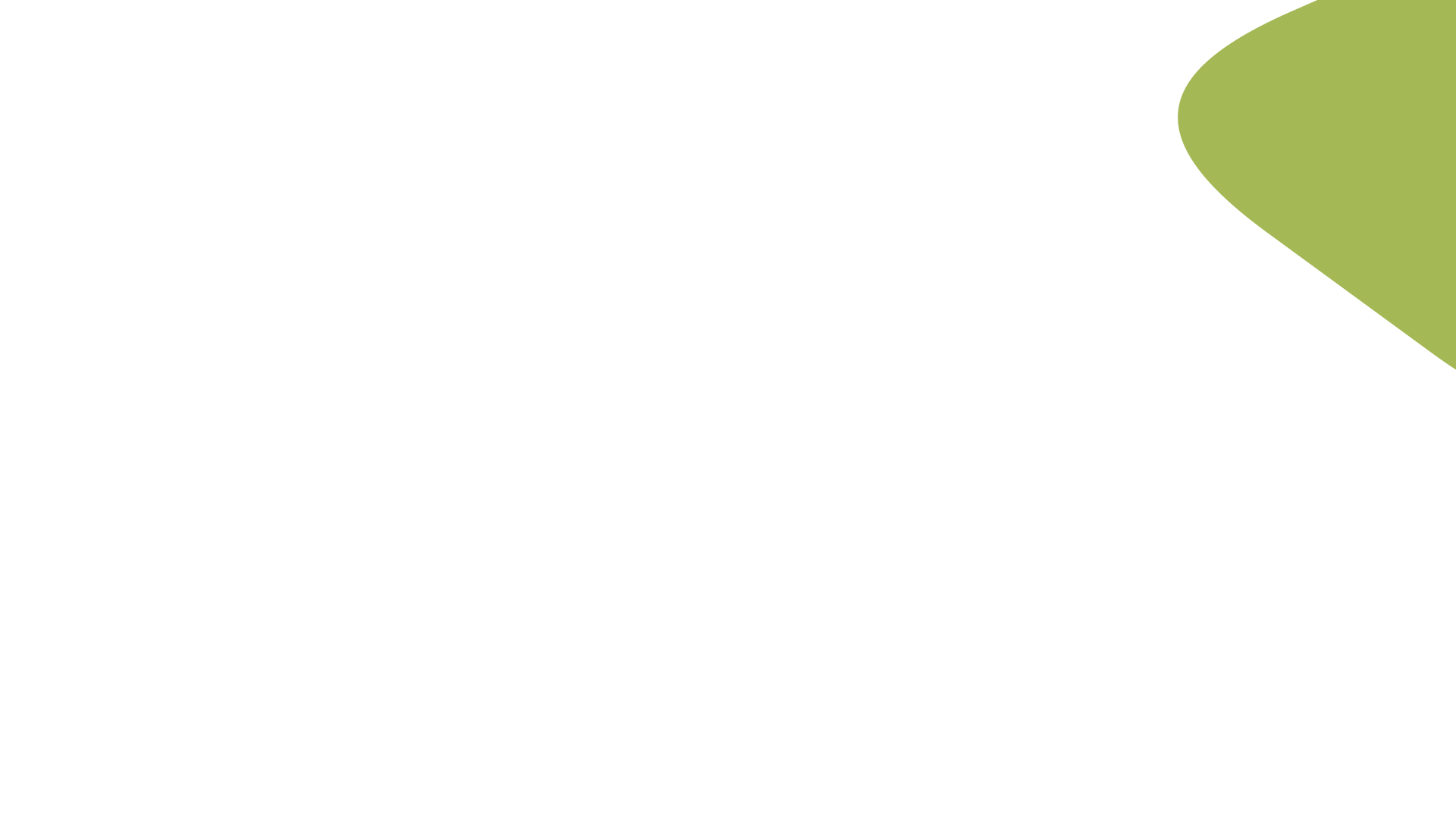 Показатели заболеваемости
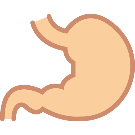 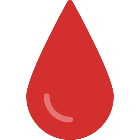 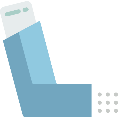 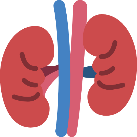 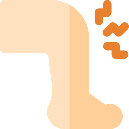 Болезни костно-мышечной системы
Болезни мочеполовой системы
Болезни органов дыхания
Болезни органов пищеварения
Болезни 
системы кровообращения
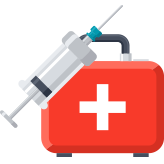 9
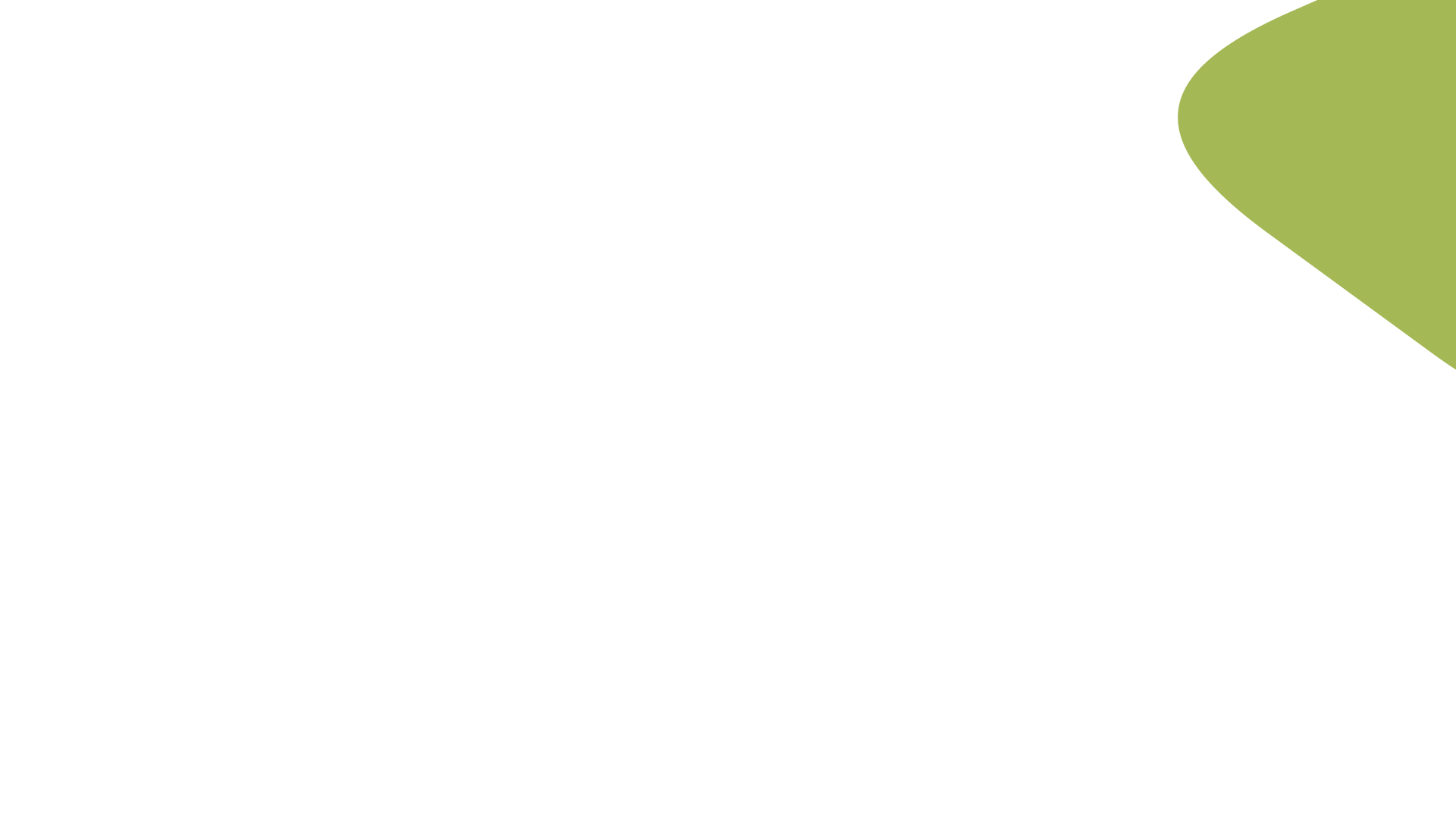 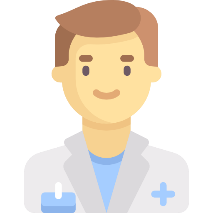 Показатели заболеваемости Covid 2019
В апреле 2020 года созданы первые спецбригады, оказывающие медицинскую помощь детям с Ковид+, с подозрением на Ковид и детям из семей, где есть заболевшие Ковид
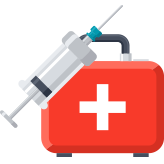 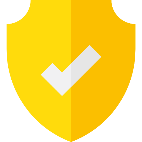 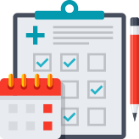 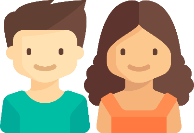 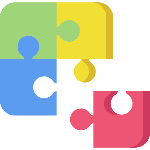 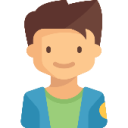 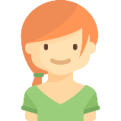 Всего очагов (семей)   нет
 по образовательным учреждениям:
    нет
Всего контактных детей 
нет
из них  по образовательным учреждениям нет
Всего детей с Ковид+ в 2022 году

2 562
ПЦР   исследования отделяемого носоглотки в 2022 году

46 761
Всего закрыто классов на карантин в 2022 году

нет
В настоящее время находятся на карантине 

нет
Сотрудники ДГП 91, заболевшие Ковид 83
10
10
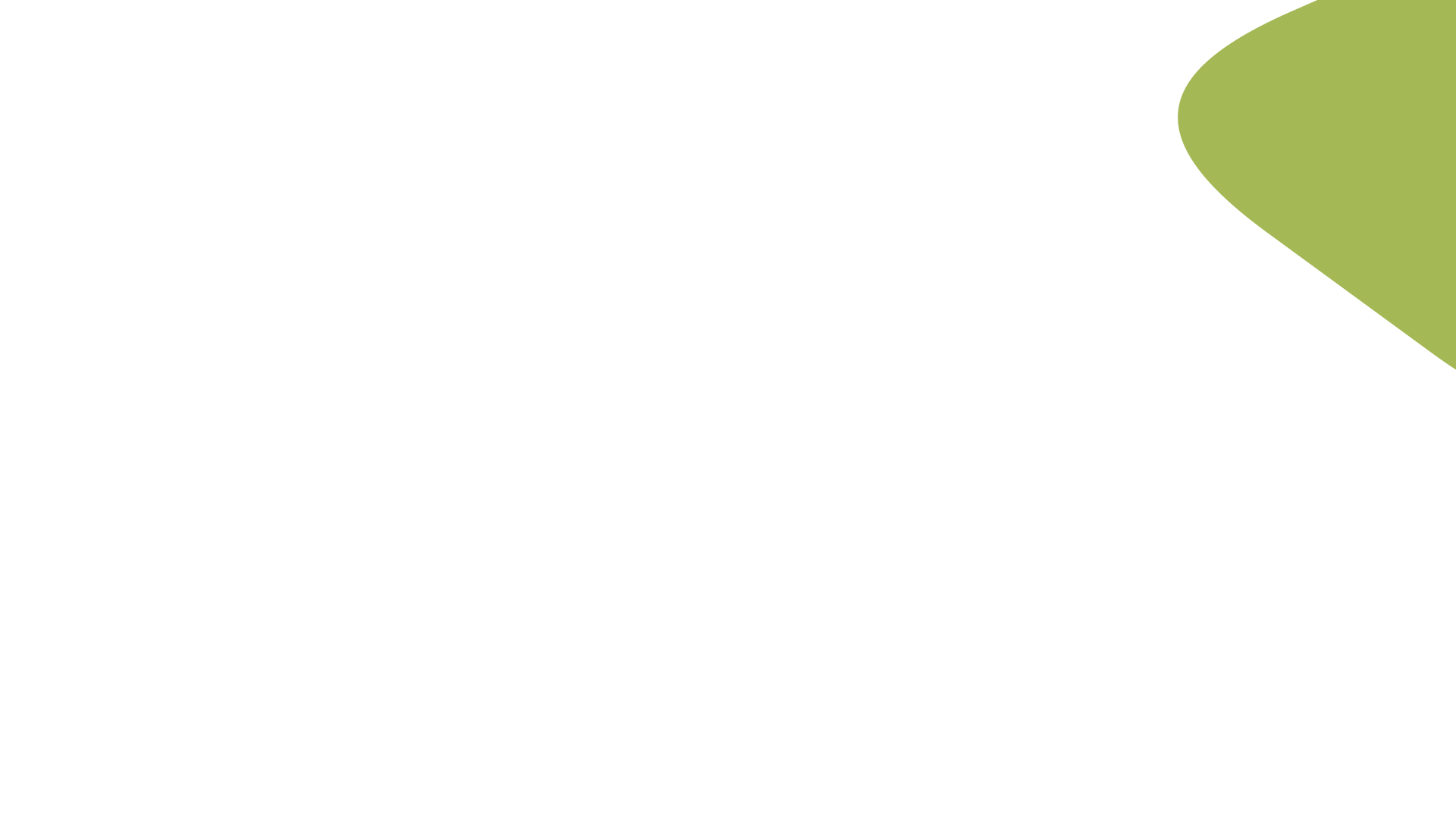 Повышение комфорта пребывания в поликлинике
С целью исключения неудобств для пациентов:
Нахождения больных в одной зоне со здоровыми
Нехватки посадочных мест для ожидания
Отсутствия информации о движении очереди на прием
Отсутствия контроля за состоянием здоровья пациентов, находящихся в очереди, со стороны медицинского персонала
Организованы зоны комфортного ожидания приема дежурного врача
Положительный эффект от организации зон комфортного ожидания:
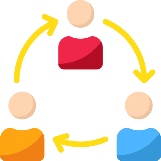 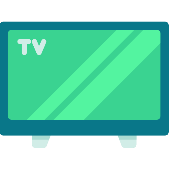 Разделение потоков здоровых 
и болеющих пациентов
Информирование пациентов о движении «живой» очереди через информационное табло
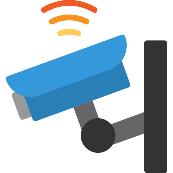 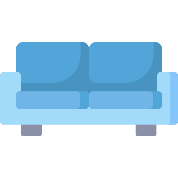 Создание достаточного количества посадочных мест для ожидания приема
Визуальный контроль пациентов, 
находящихся в очереди
11
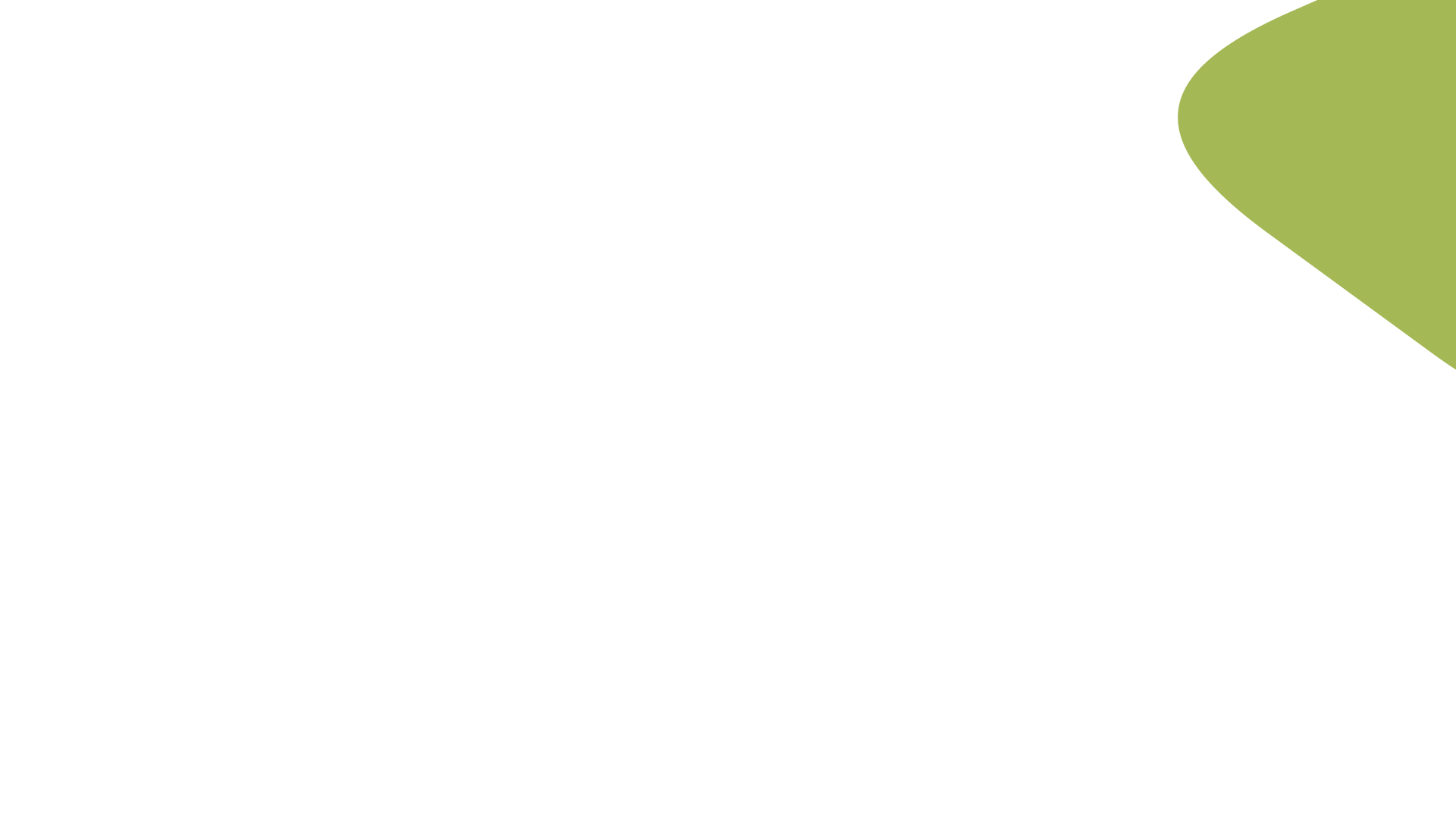 Работа по рассмотрению жалоб и обращений граждан
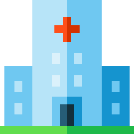 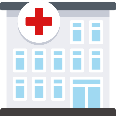 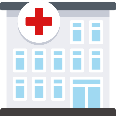 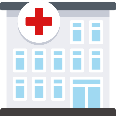 ДГП № 91
Гл. здание
ДГП № 91 Филиал 1
ДГП № 91 
Филиал 2
ДГП № 91 
Филиал 3
32
83
88
86
Число обращений 
за 2022 год

всего 289
Все обращения рассматриваются в индивидуальном порядке
В случае негативного содержания обращения, специалисты поликлиники вступают в диалог с официальным представителем пациента и детализируют проблему для ее решения
Изучаются предложения граждан по улучшению работы поликлиники, руководство использует обратную связь для совершенствования оказания медицинской помощи
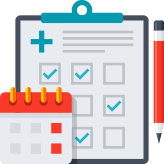 12
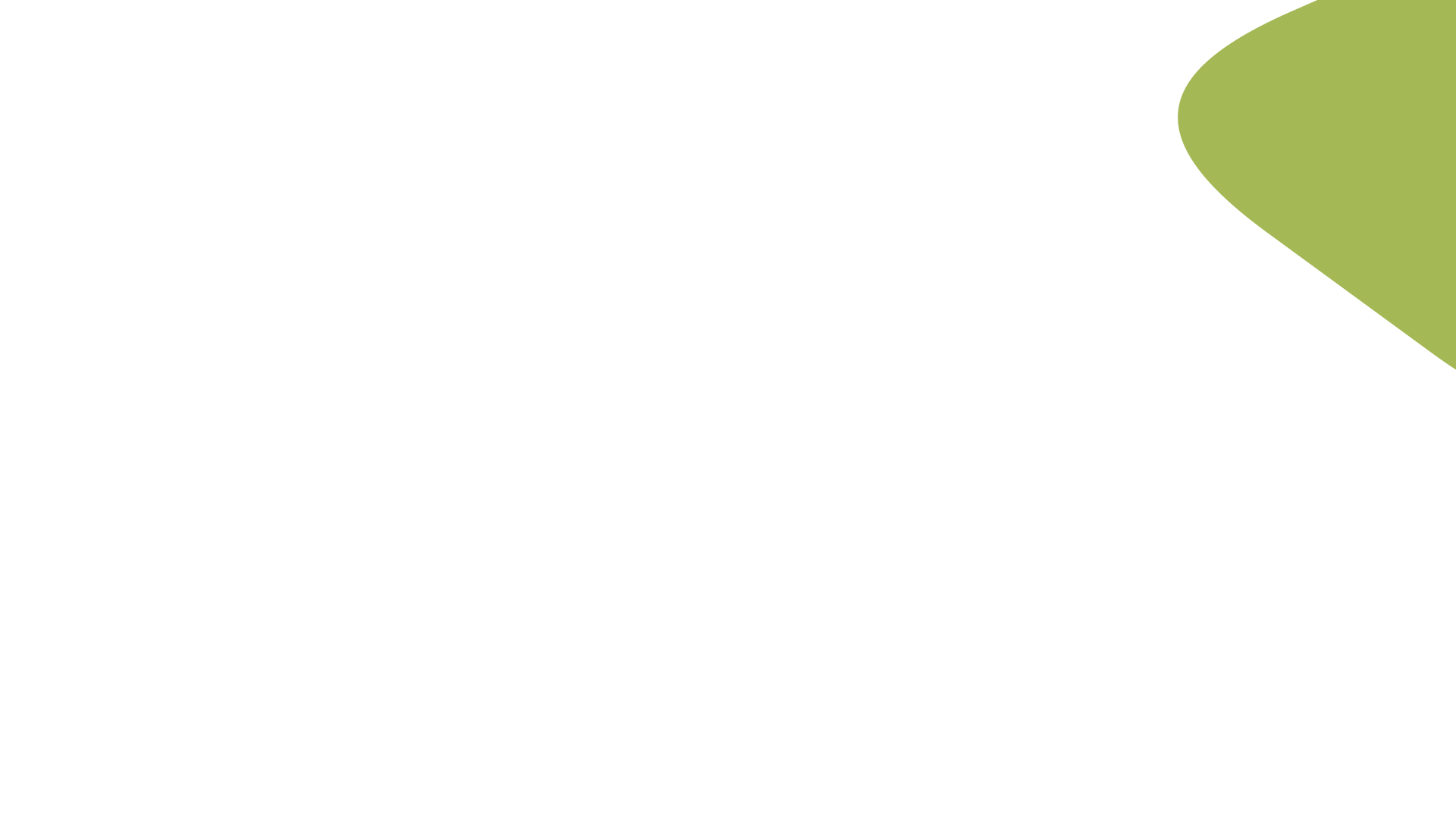 Оборудование поликлиники
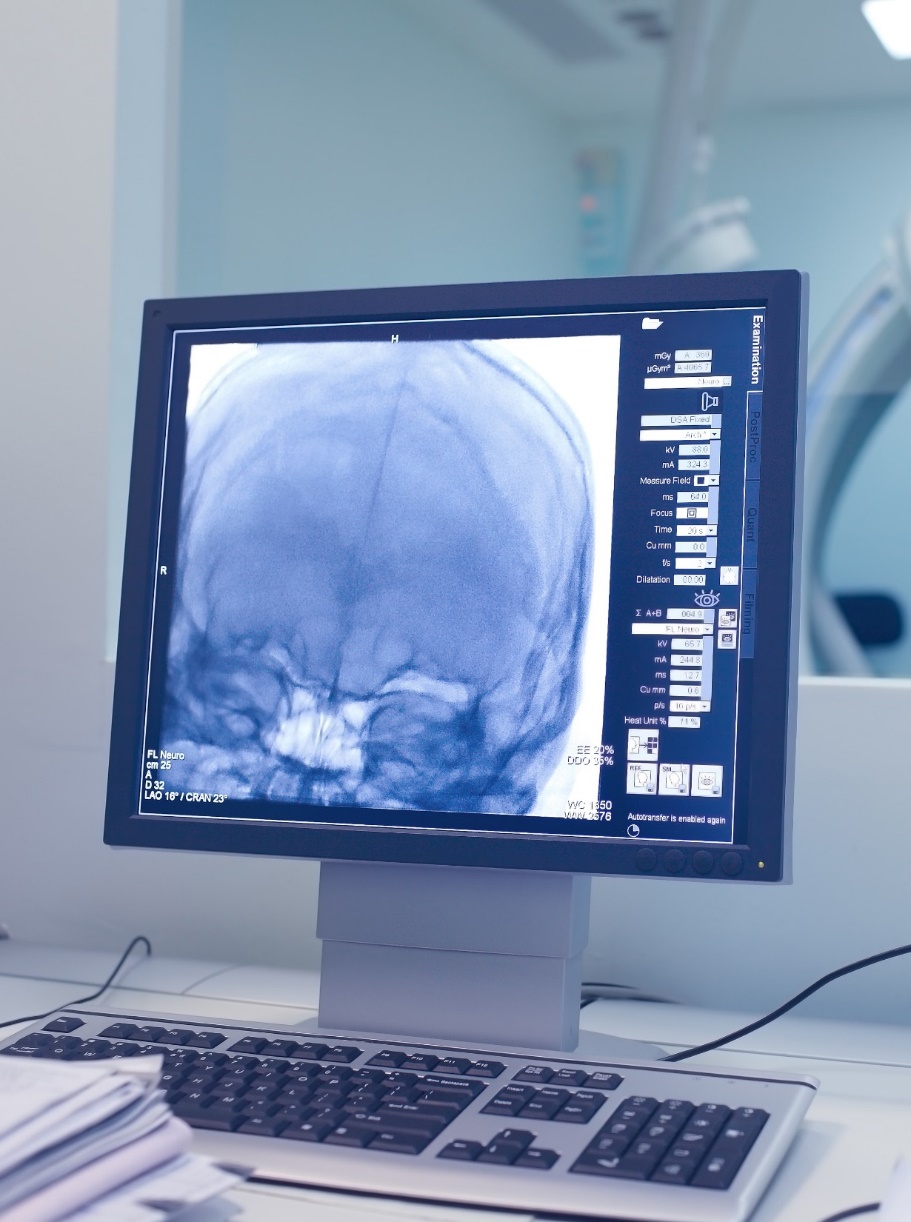 КТ 			─
МРТ 			─
Денситометры 		─
Рентгены 		2 ед.
Флюорографы 		─
УЗИ 			16 ед.
      Из них экспертного класса 	6 ед.
Холтер 			3 ед.
СМАД 			2 ед.
Спирограф 		2 ед.
Эндоскопическая стойка ФГДЭС  1ед
13
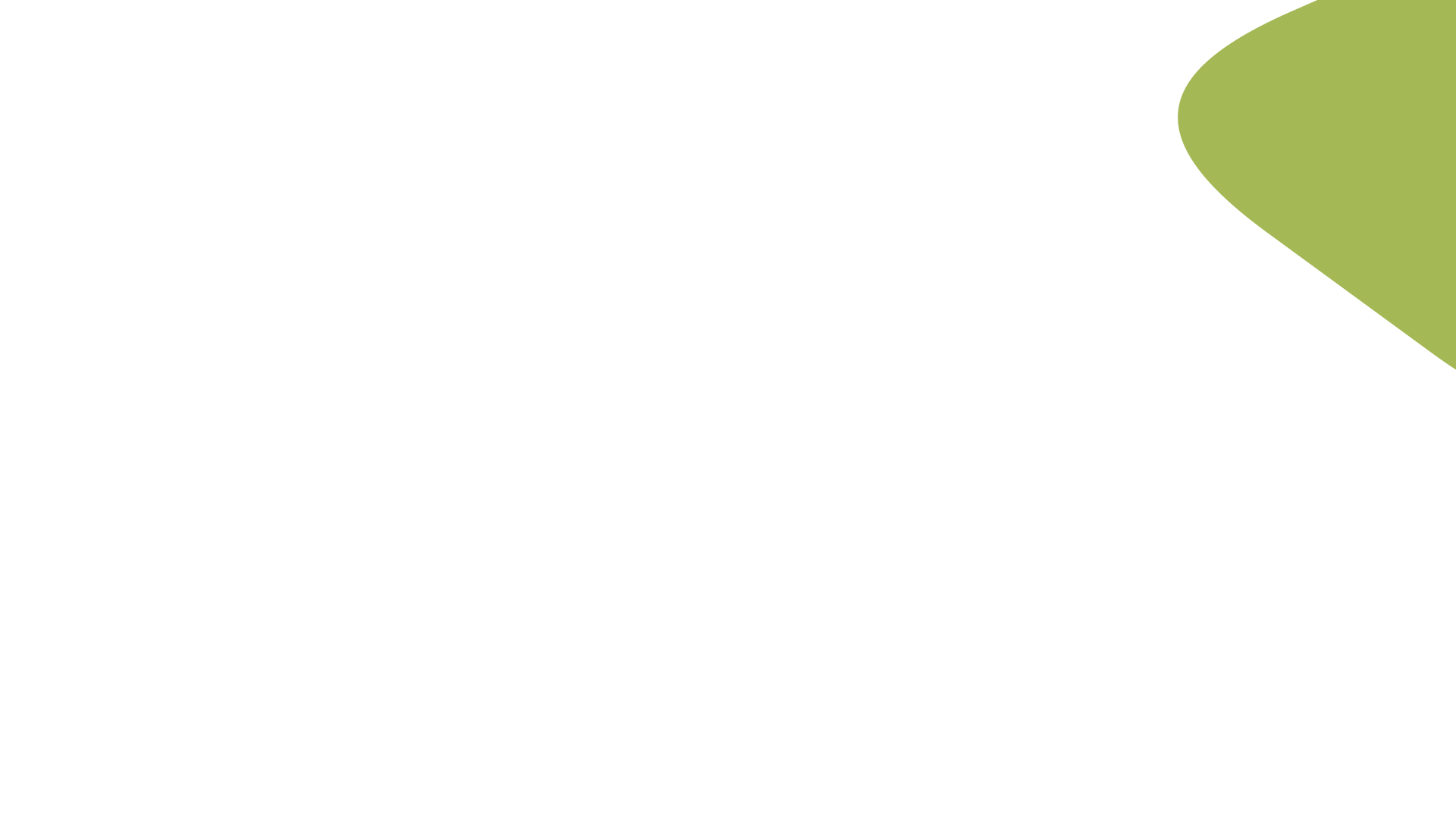 Профили медицинской помощи
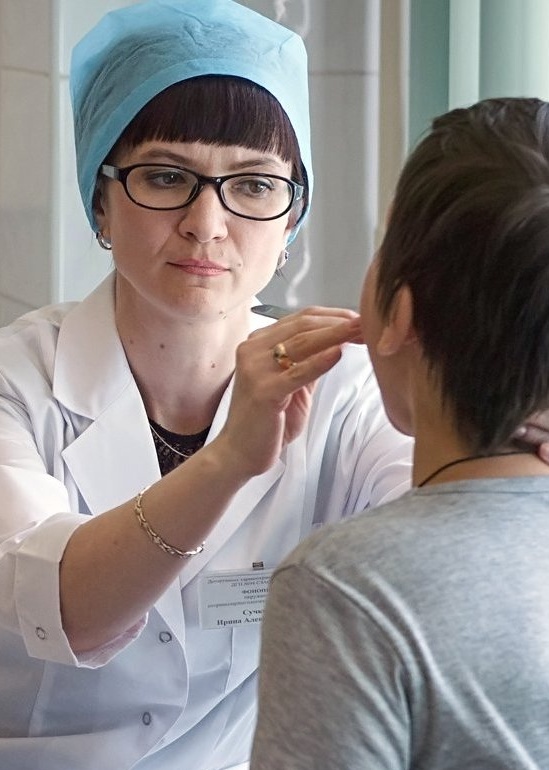 педиатрия
акушерство и гинекология
аллергология  и иммунология
гастроэнтерология
детская кардиология
детская урология-андрология
детская хирургия
детская эндокринология
диетология
клиническая лабораторная диагностика
лечебная физкультура и спортивная медицина
медицинская реабилитация
неврология
организация здравоохранения и общественного здоровья
оториноларингология
офтальмология
рентгенология
сурдология-оториноларингология
травматология и ортопедия
ультразвуковая диагностика
физиотерапия
функциональная  диагностика
эндокринология
эндоскопия
оказание первичной медико-санитарной помощи в условиях дневного стационара
экспертиза временной нетрудоспособности
14
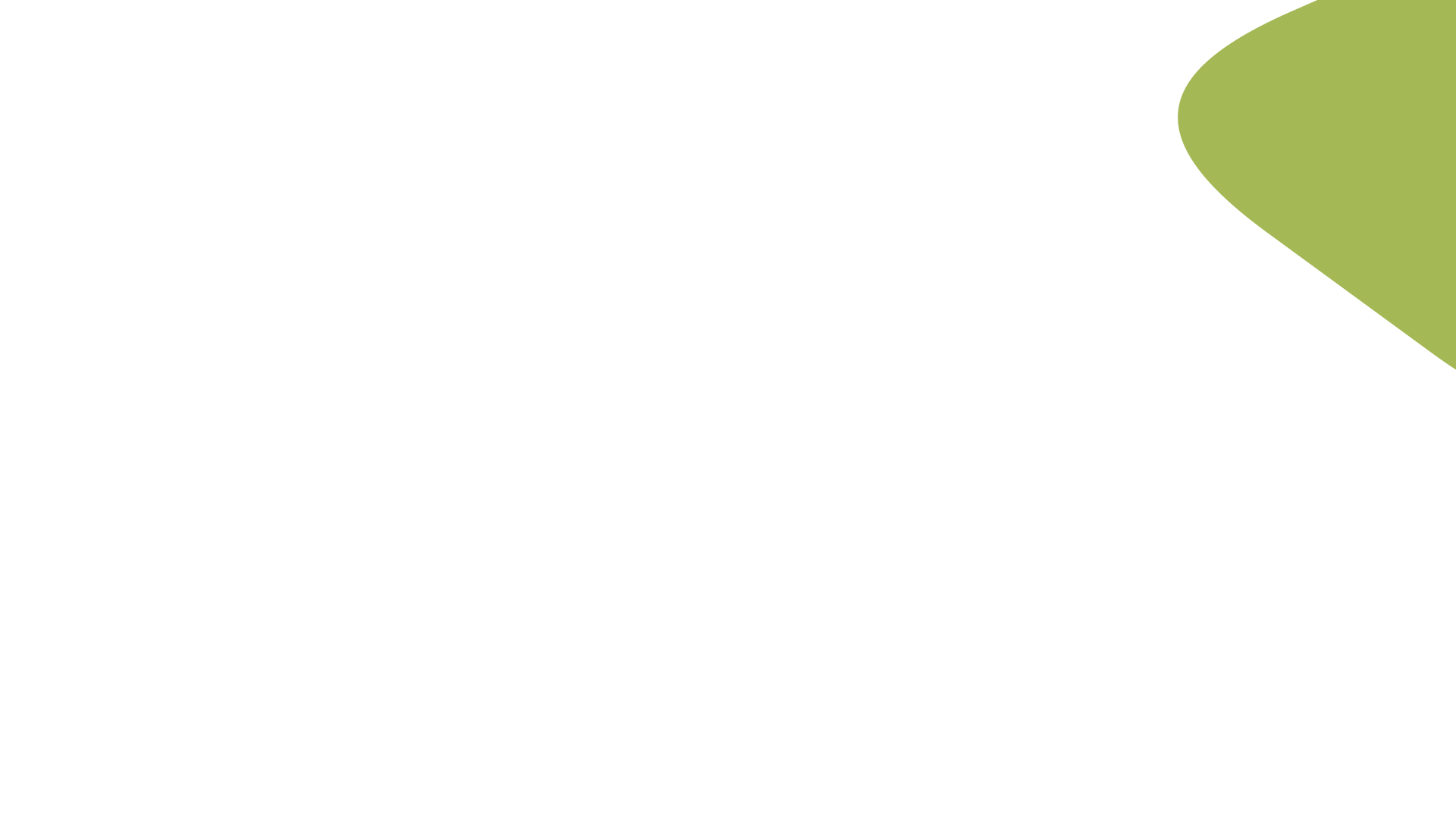 13
Кадровое развитие
образовательных модулей
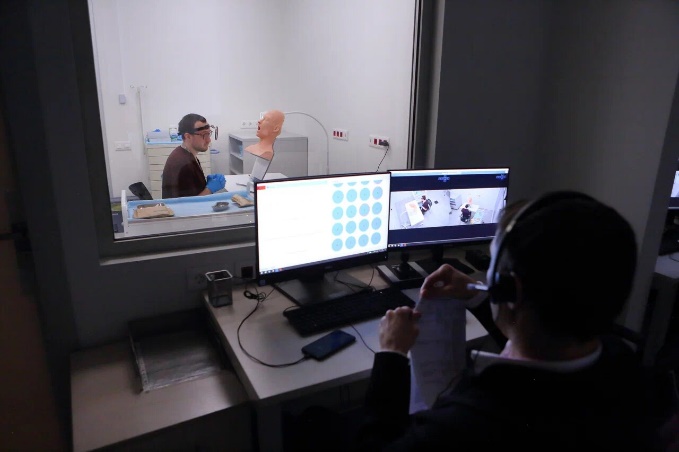 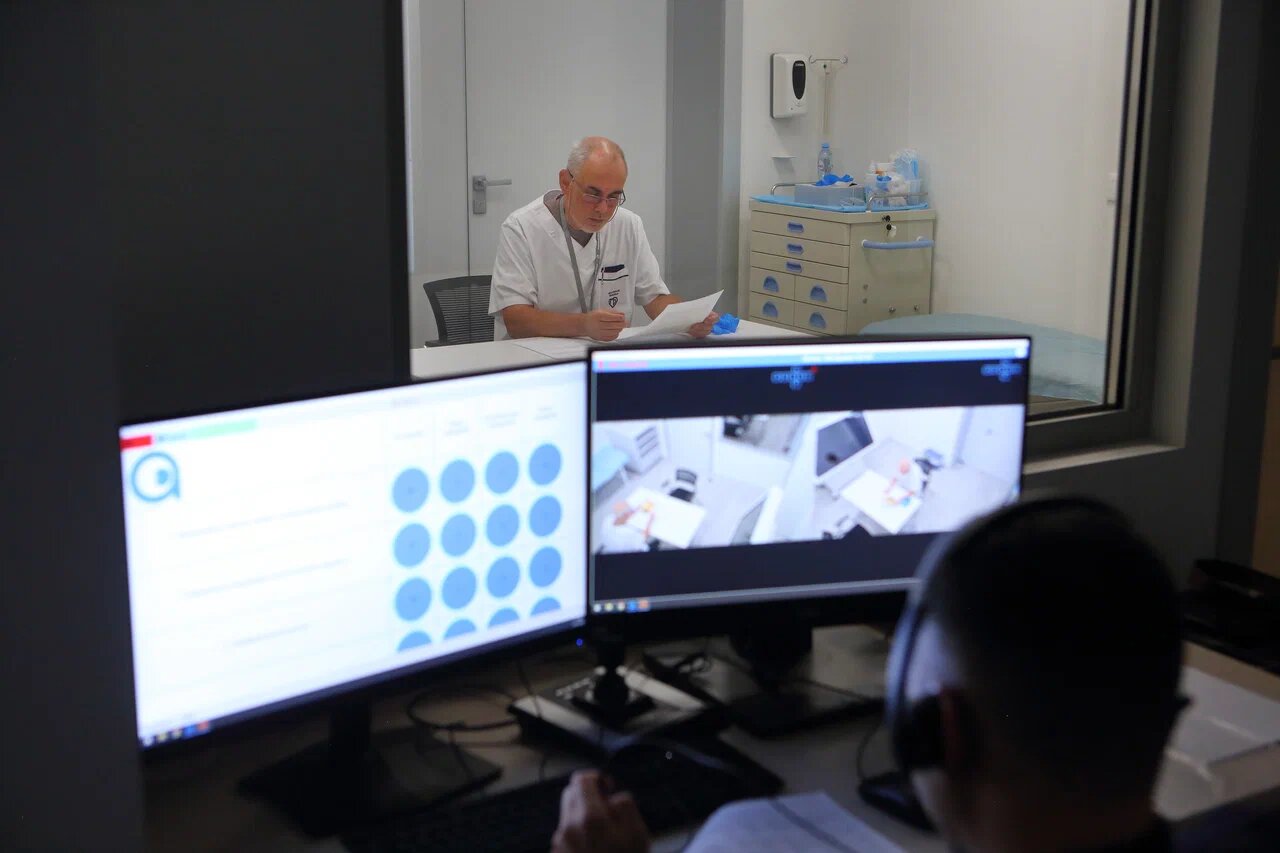 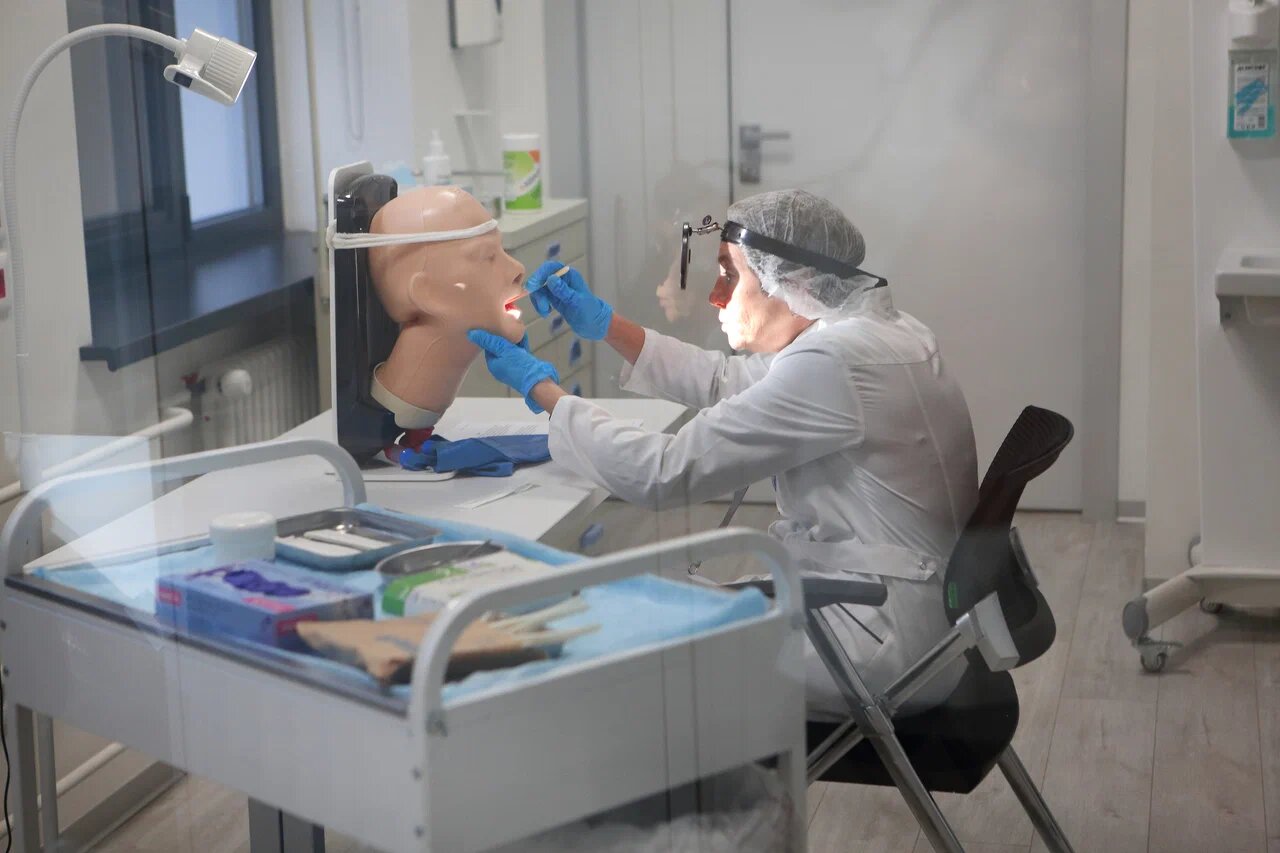 Кадровый центр -
Оценка
С начала
2022 года
профессиональных компетенций
разработано более 40 новых образовательных программ и тренингов
это уникальная площадка, которая дает возможность специалистам получать теоретические и практические навыки и знания
> 52 тыс.
> 19,5 тыс.
оценочных процедур
врачей уже прошли оценку
> 1100 единиц
> 3 тыс.
> 50
современного медицинского и симуляционного оборудования
врачей общей практики проходят повышение квалификации
специальностей
Всего Центр аккредитован по 89 врачебным специальностям
15
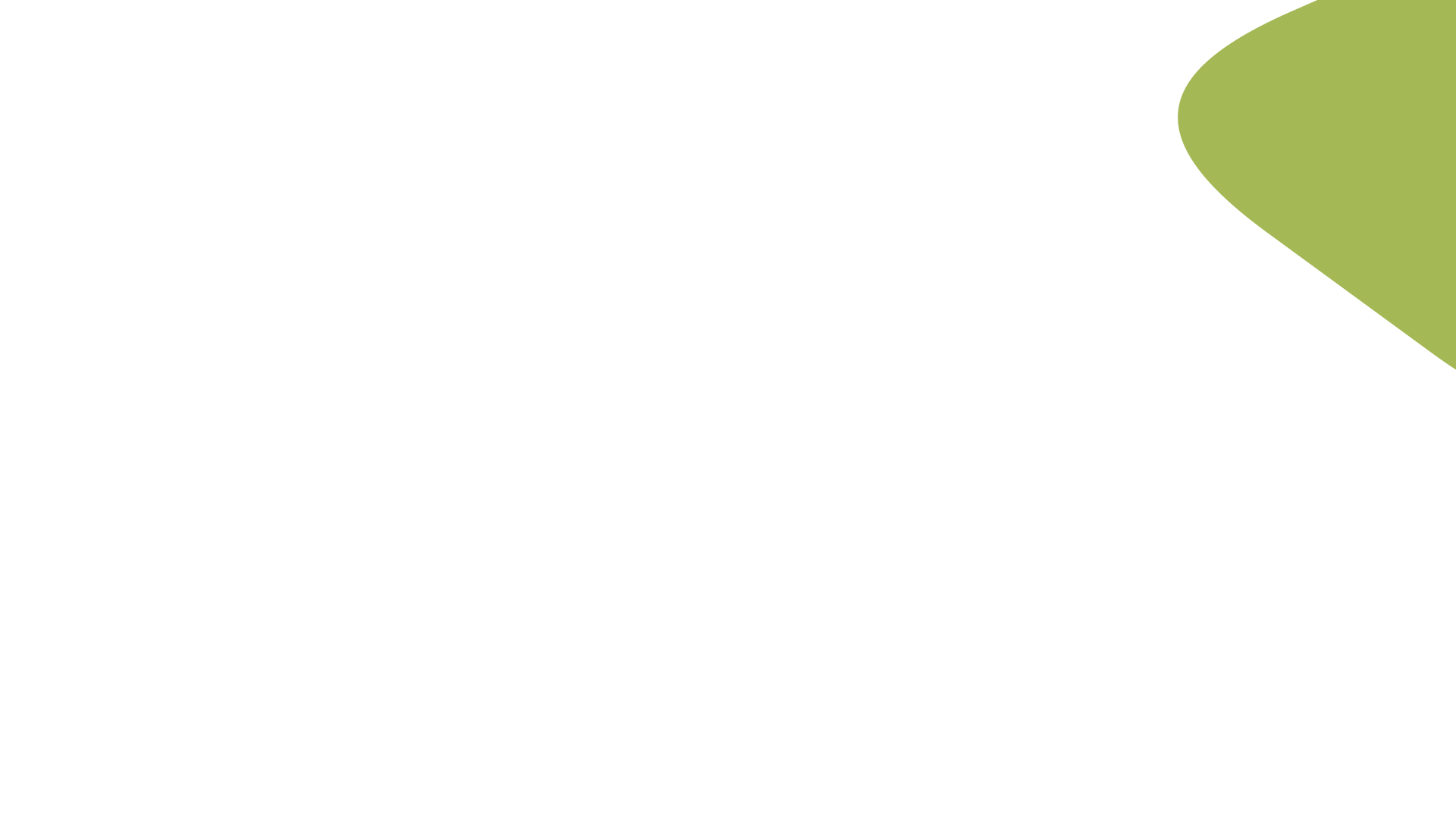 Кадровый состав 2022 года
201,75
ставок всего
174,25
ставок всего
142,5
ставок всего
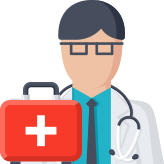 За 2022 год было принято
Повышение квалификации прошли
53  человек
259 человек
16
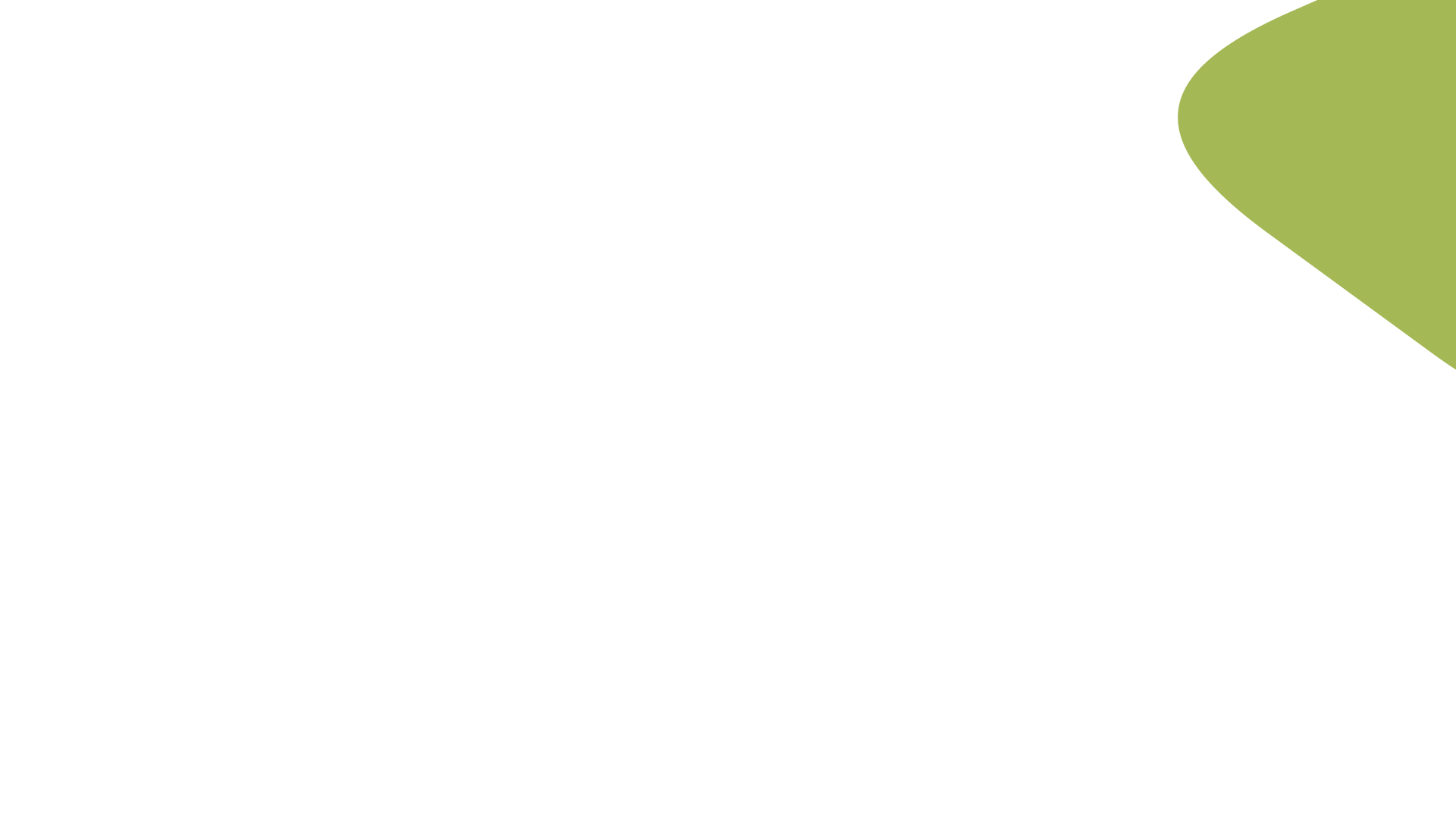 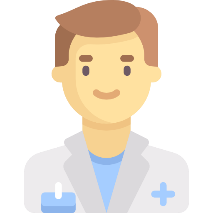 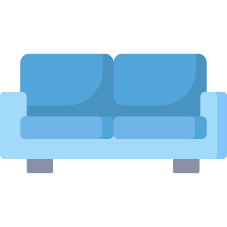 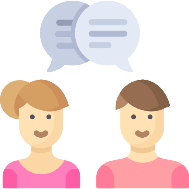 Мероприятия в поликлиниках, реализованные в 2022 году
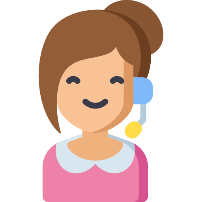 Повышение комфорта пребывания
Открытая информационная среда
Повышение доступности мед. помощи
Возможность записи к педиатрам остается на стабильно высоком уровне

Возможность записи к специалистам 1-го ур. остается на стабильно высоком уровне

Возросла доступность записи к специалистам 2го уровня
Создание унифицированной системы навигации

Создание зон комфортного ожидания приема дежурного врача
Оптимизация работы поликлиники
Осуществлен переход на Электронную медицинскую карту 

В службу вызова на дом внедрена система «Мобильный АРМ», все врачи обеспечены планшетами с доступом в ЕМИАС

Внедрение «Бережливых технологий» в поликлинике для улучшения оказания первичной медико-санитарной помощи

Работает Единая Медицинская Справочная Служба Москвы – 122  (функции: •вызов врача на дом •справочная информация)

Внедрение проекта «Электронная школа

Используются Телемедицинские технологии
Оперативный мониторинг работы МО с помощью системы видеонаблюдения и отзывов пациентов в интернете
17
330
143
11,7
320
> 8 миллионов исследований обработали ИИ-сервисы
> 100 млн раз москвичи воспользовались онлайн-записью
Поставили > 9 млн предварительных диагнозов 
с помощью системы поддержки принятия врачебных решений
18
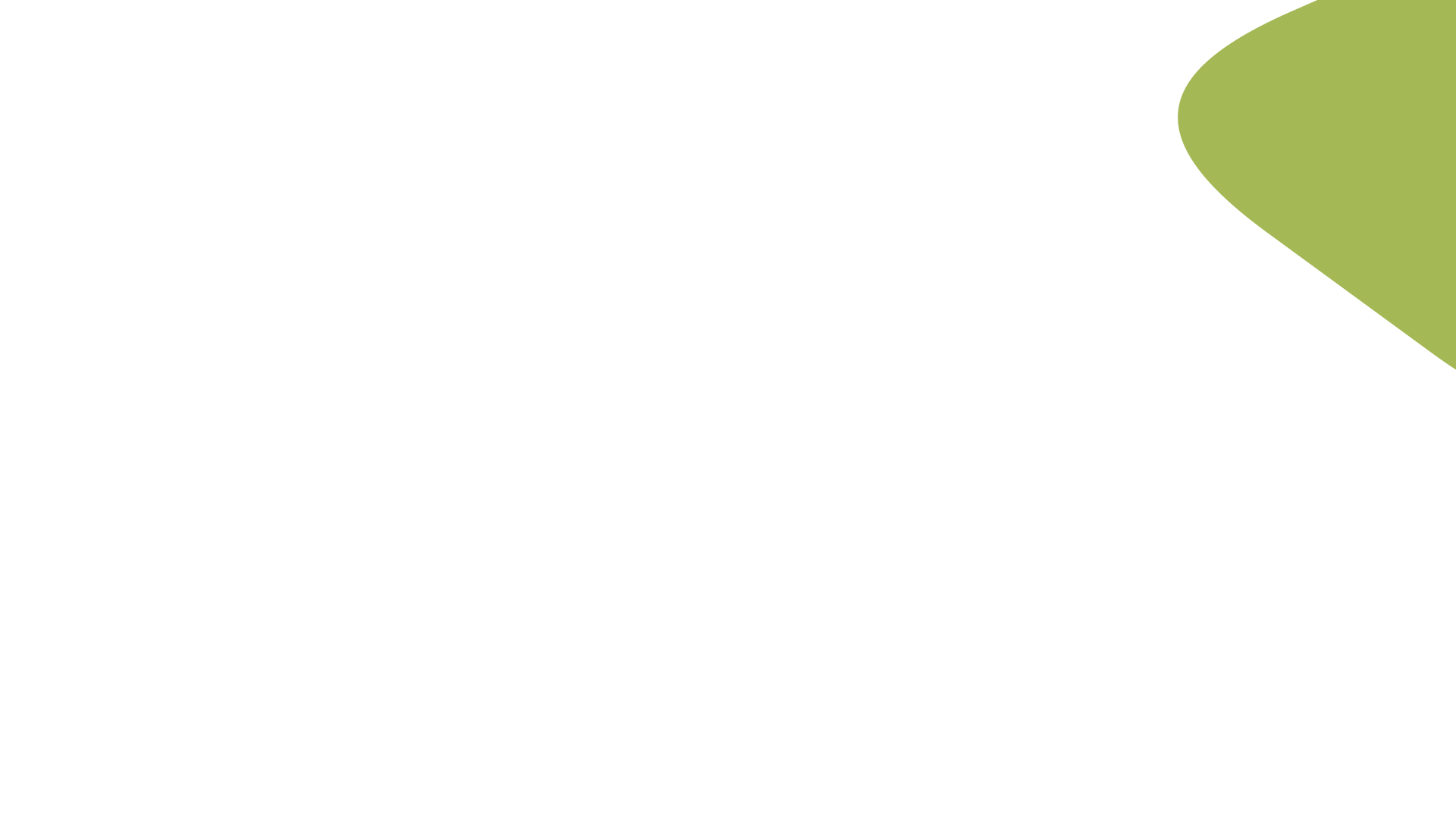 млн.
млн.
млн.
млн.
>
>
>
>
>
Цифровизация
млн.
протоколов осмотров врачей
результатов анализов
выписных эпикризов из стационаров
рецептов
ЭМК в ЕМИАС
Более 10 лет Москва занимается цифровизацией системы здравоохранения
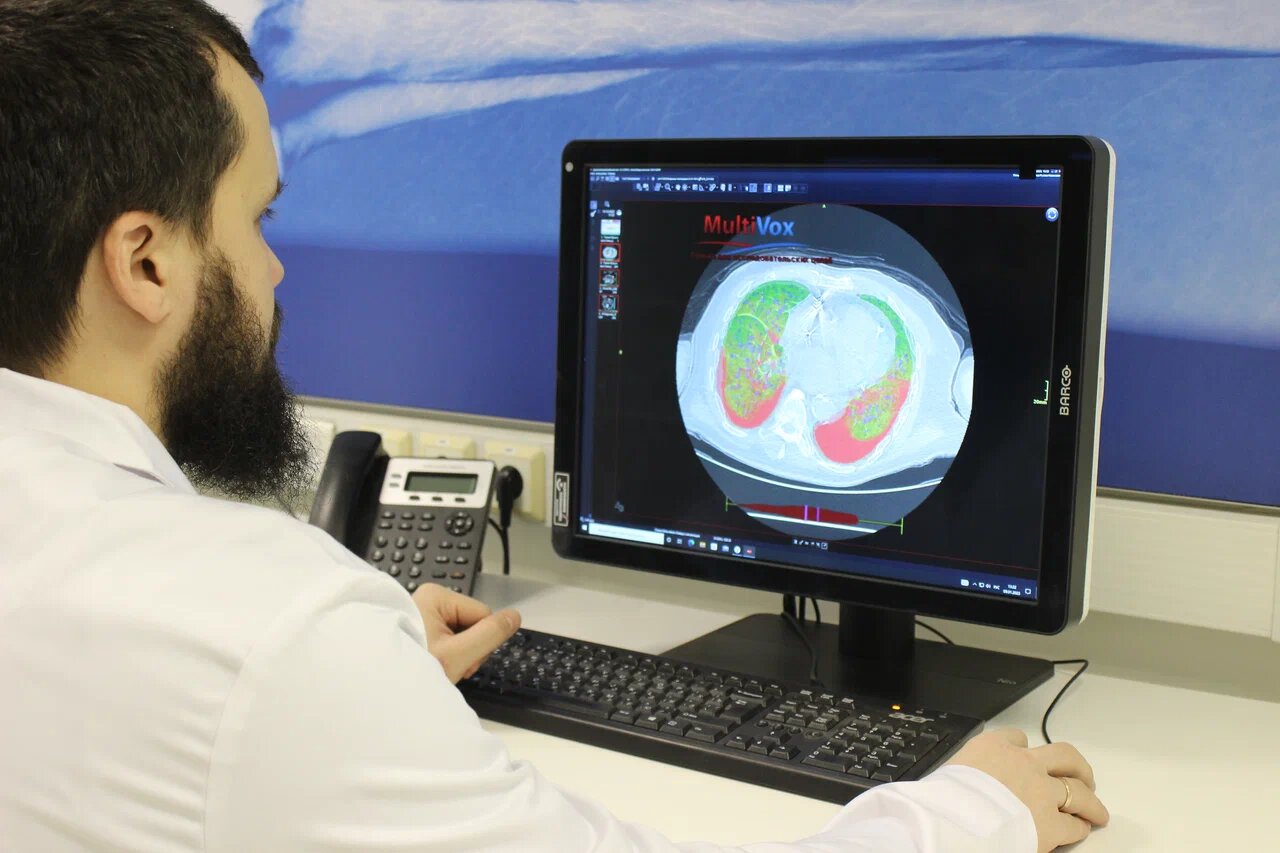 В цифровом виде хранятся:
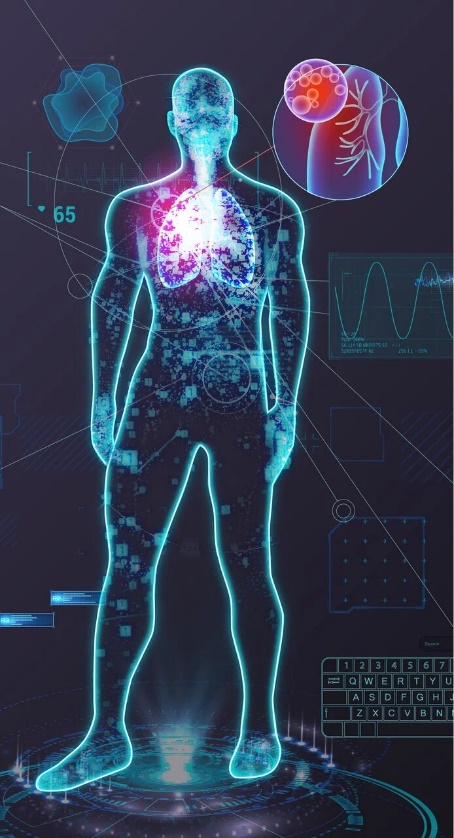 18
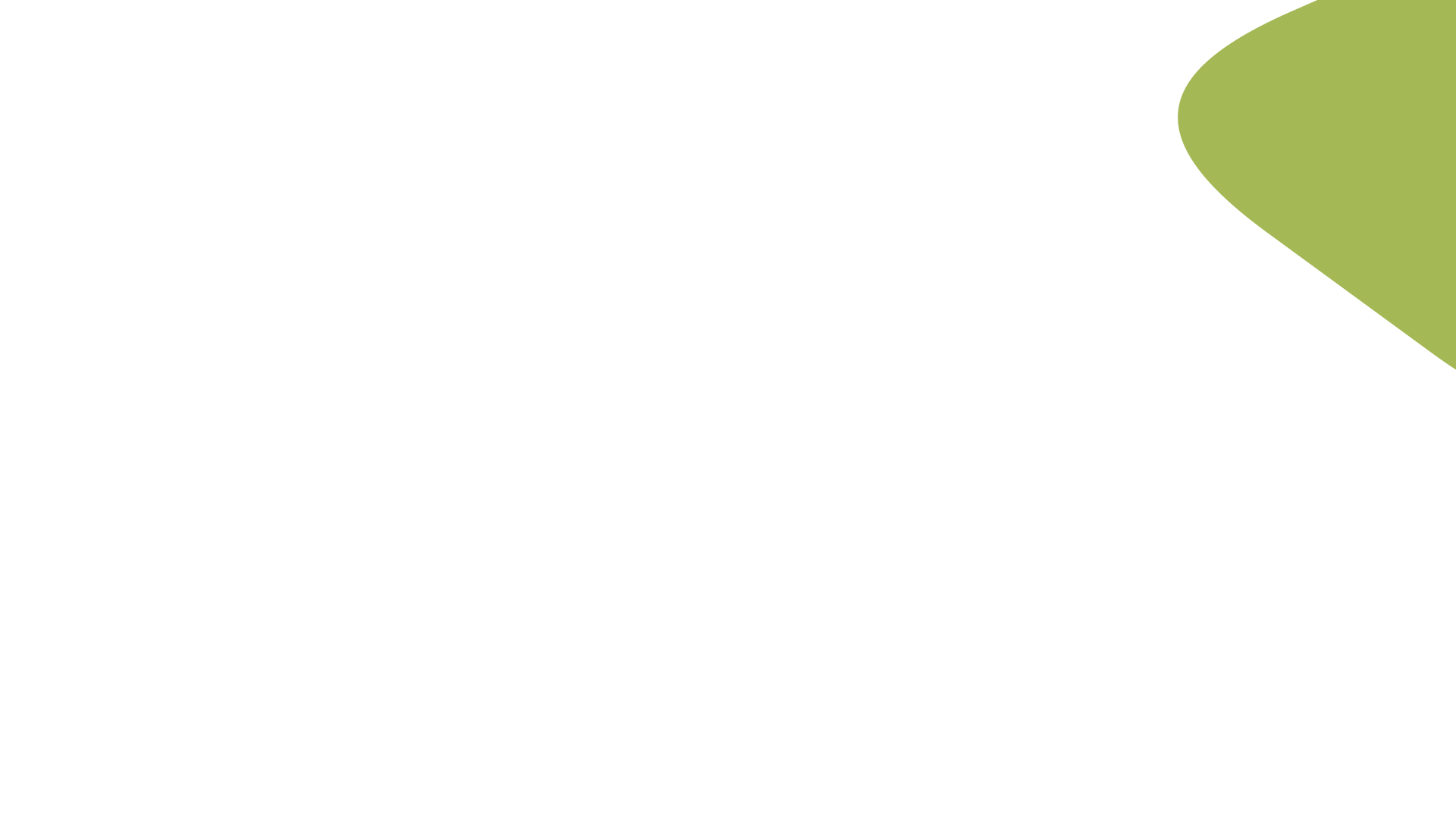 120
70
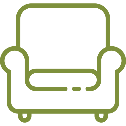 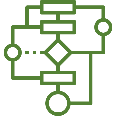 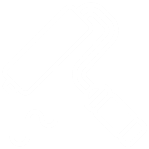 >
>
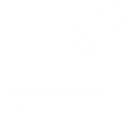 Строительство и капитальный ремонт
Капитальный ремонт поликлиник
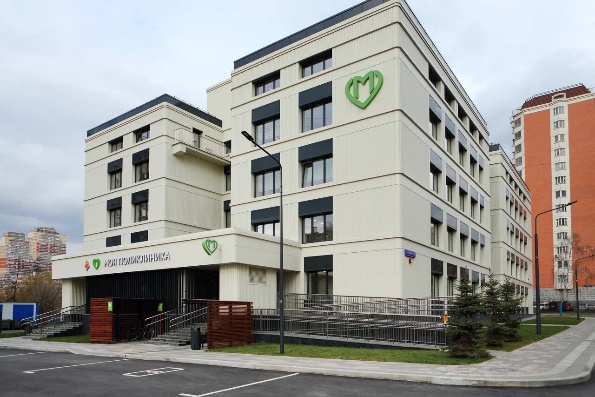 !
Самый масштабный проект за всю историю московского здравоохранения
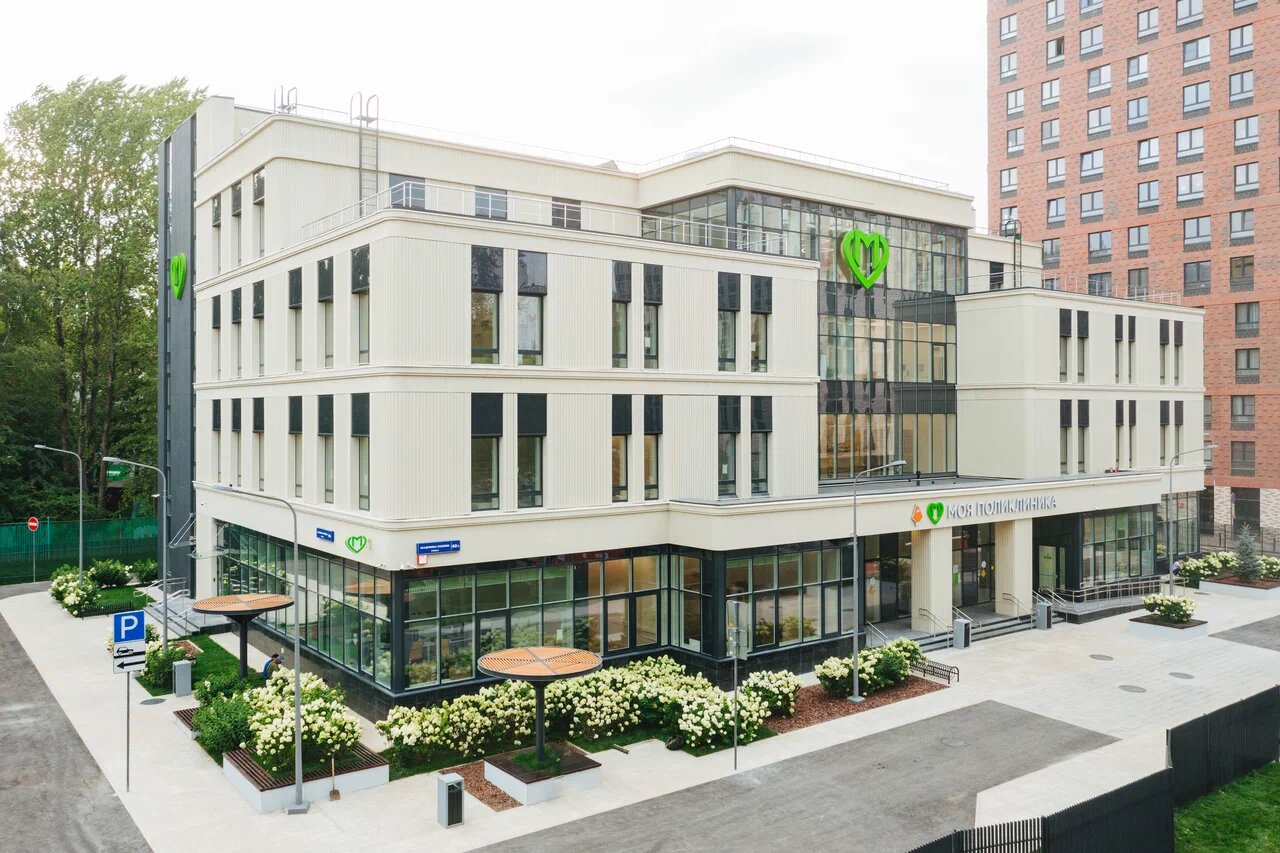 201
поликлиник – активный ремонт
здание поликлиник
зданий отремонтированы и принимают пациентов
Важный пункт модернизации поликлиник - обновление оборудования
Строительство новых поликлиник
32
Новые подходы для получения качественной медпомощи:
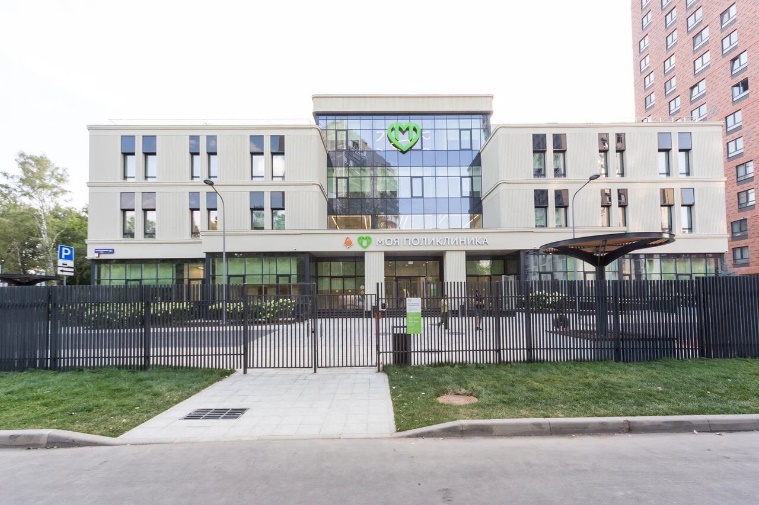 комфортные условия
цифровые сервисы и новые алгоритмы
новые поликлиники до конца 2024 г.
Современное цифровое оборудование мирового уровня
19
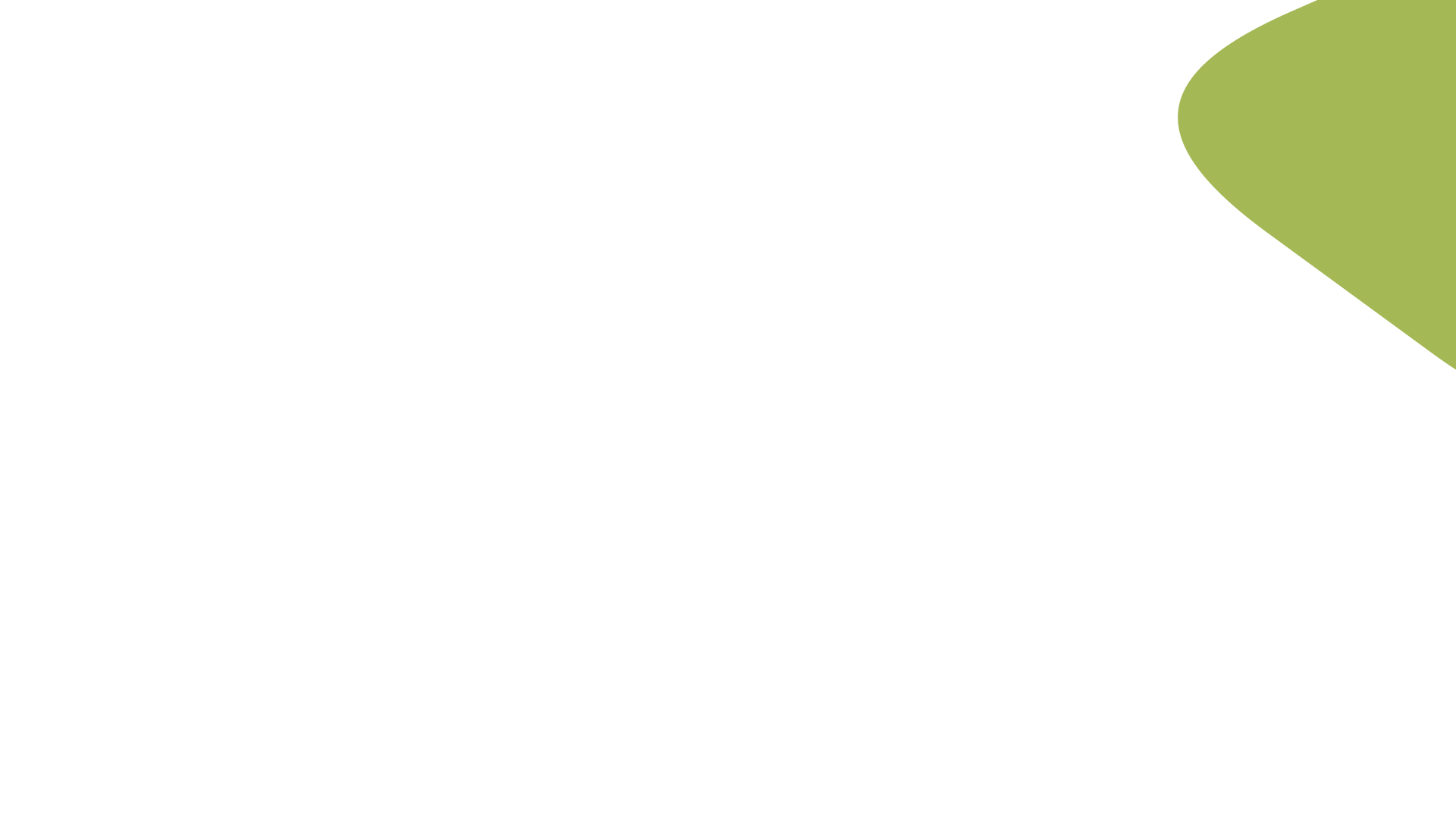 Пациентоориентированный подход
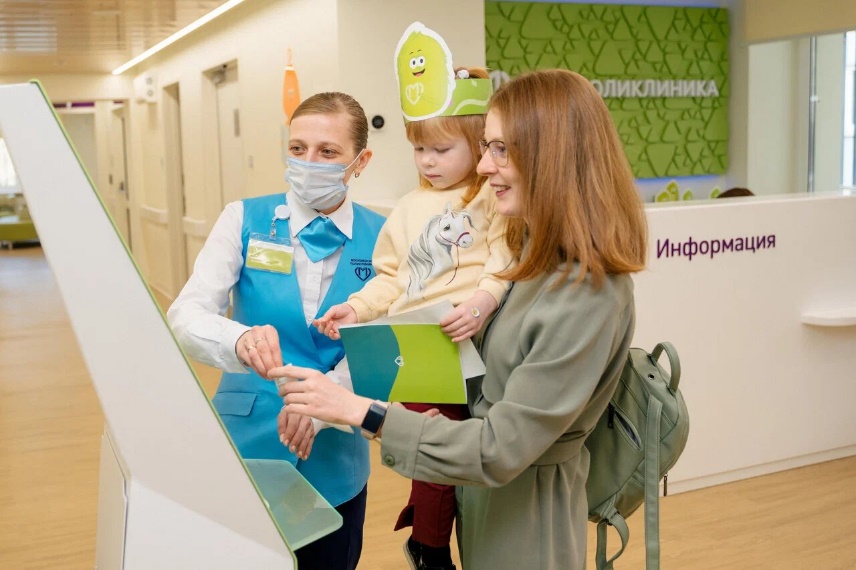 Обновленные городские поликлиники -
это более современный подход к оказанию медицинских услуг, в основе которого - доброжелательность и пациентоориентированность
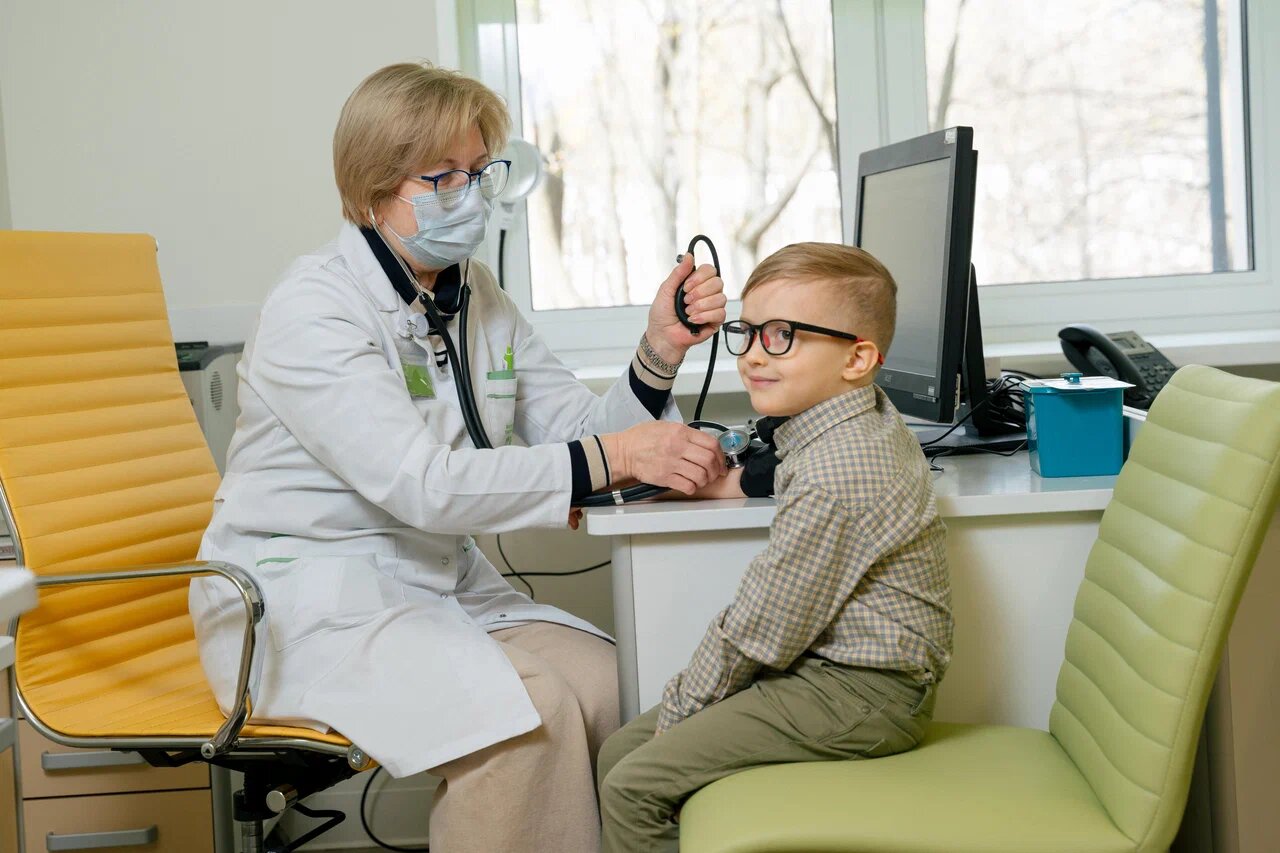 !
Реализовать такой подход помогает персонал центров госуслуг «Мои документы»
сотрудников МФЦ работают администраторами 
в поликлиниках
1,5
>
тыс.
Ознакомиться с ценностями и принципами работы поликлиник пациенты могут:
на стендах в поликлиниках
в электронных письмах
в специальных информационных буклетах
20
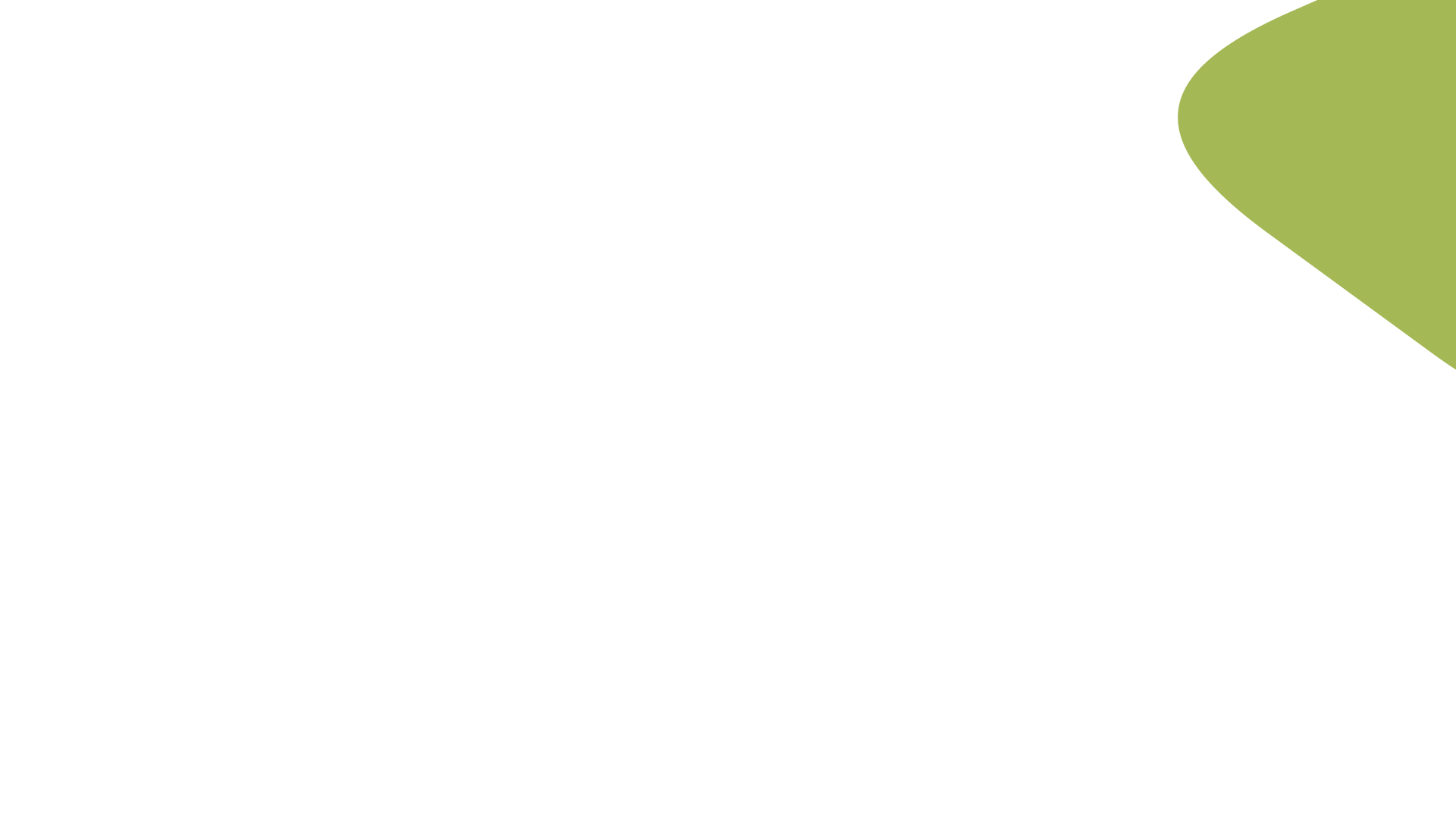 Капитальный ремонт Филиала 2 ДГП 91улица Лестева, д.5  с 4 апреля 2022 года
Перевод сотрудников ГБУЗ «ДГП № 91 ДЗМ» филиал 2
ДГП № 91 Филиал № 2
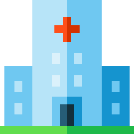 ДГП № 91 Филиал № 1
ДГП № 38
ДГП № 91 Филиал № 3
ГЗ ДГП № 91
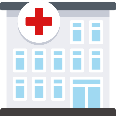 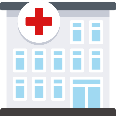 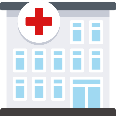 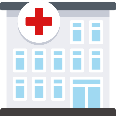 Кабинет врача 
Травматолога-ортопеда
21
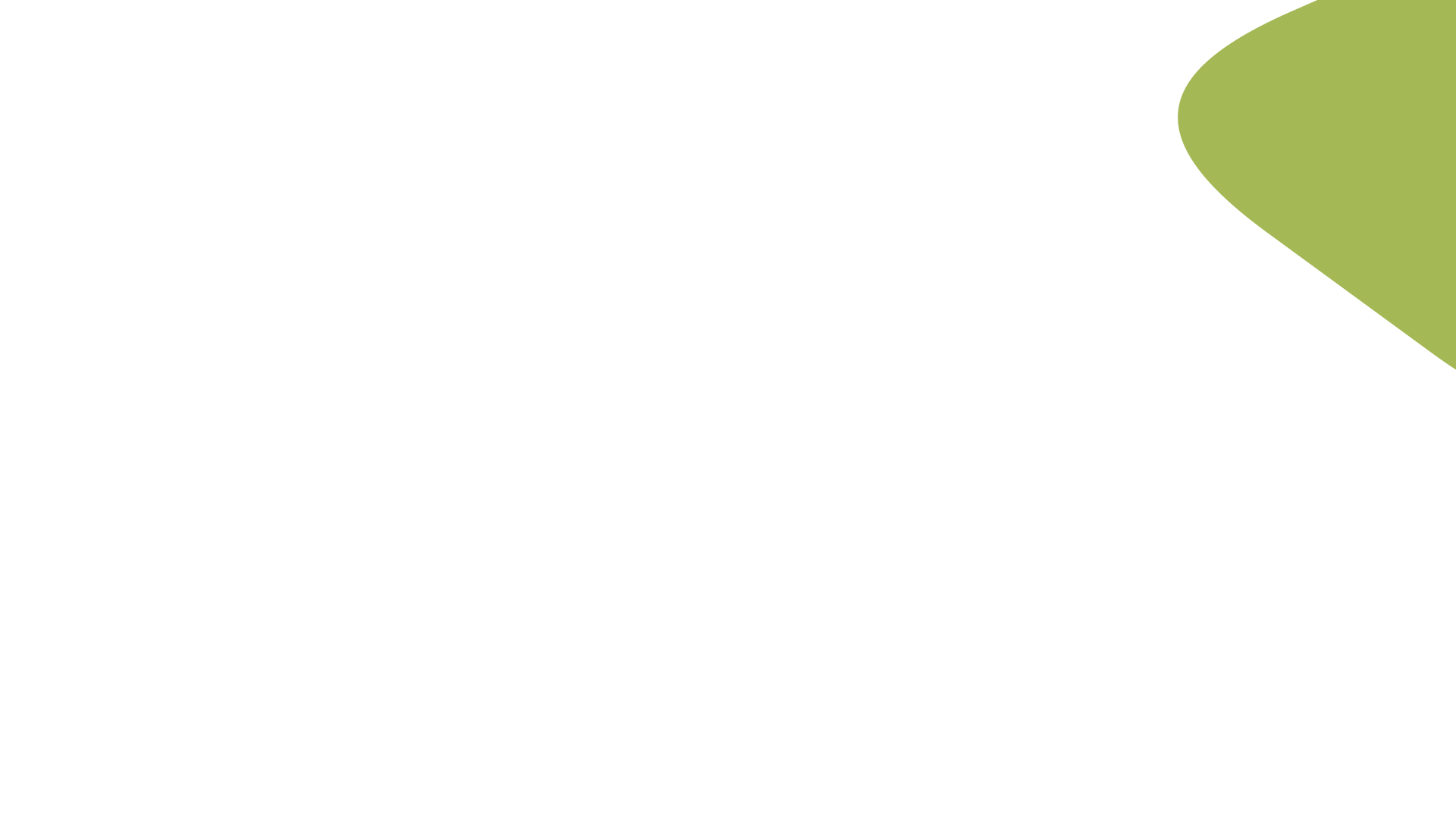 Капитальный ремонт Филиала 2 ДГП 91улица Лестева, д.5  с 4 апреля 2022 года
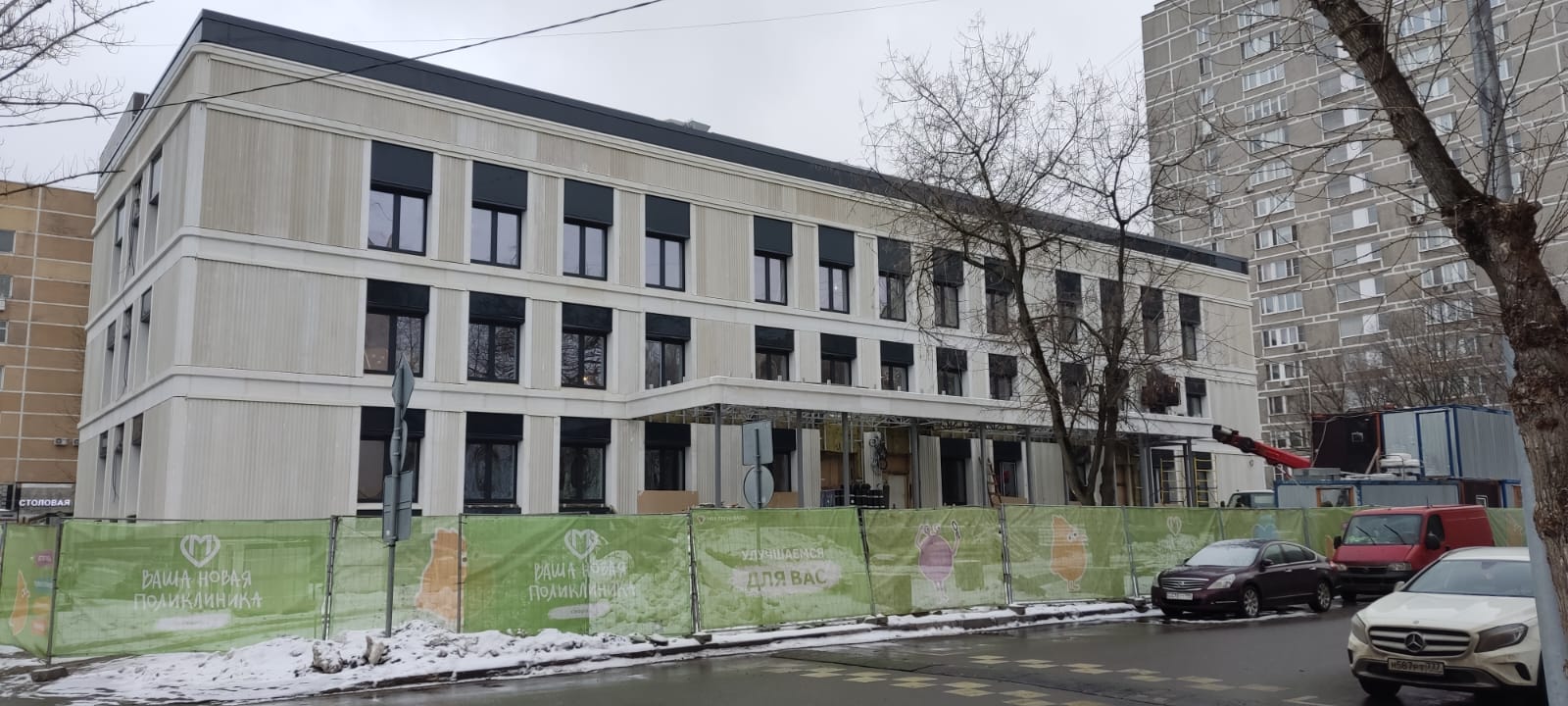 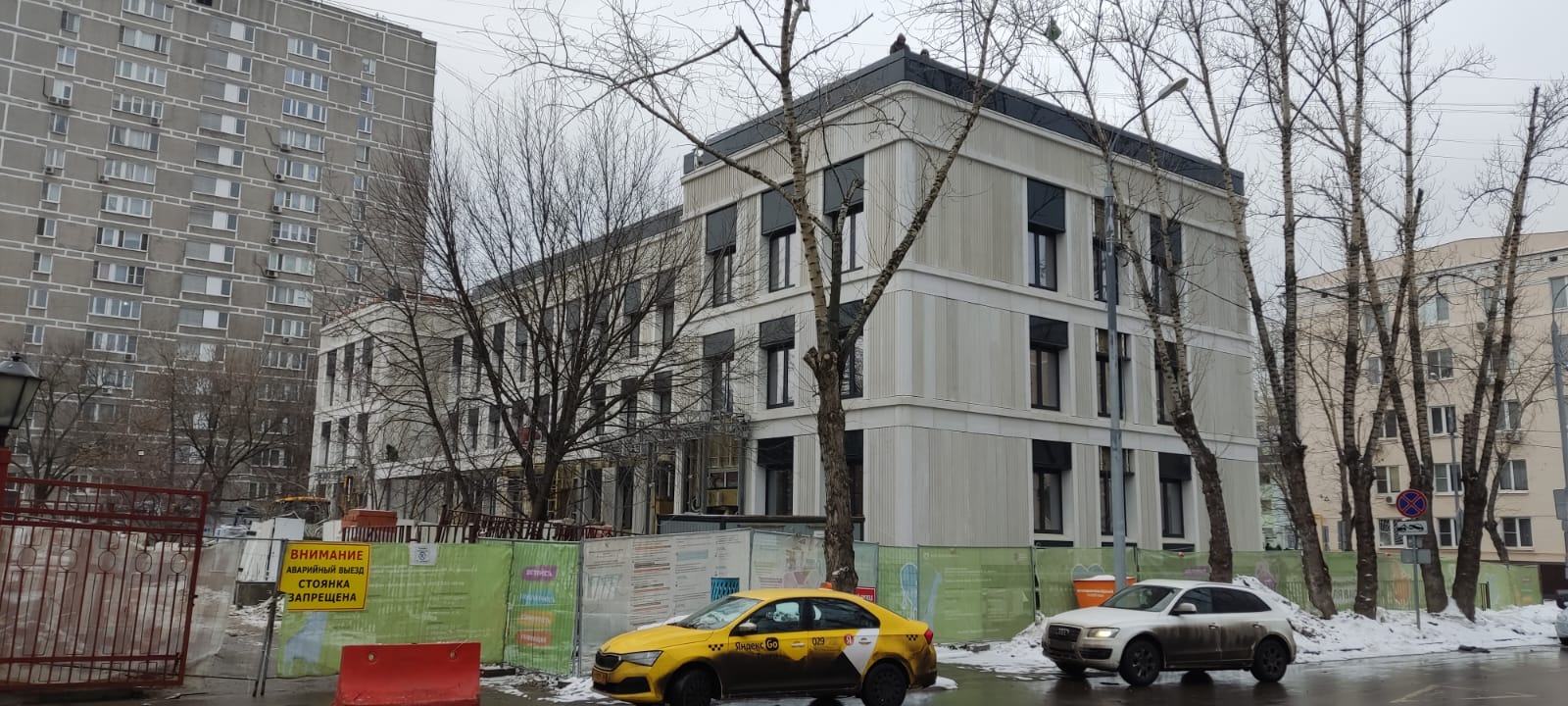 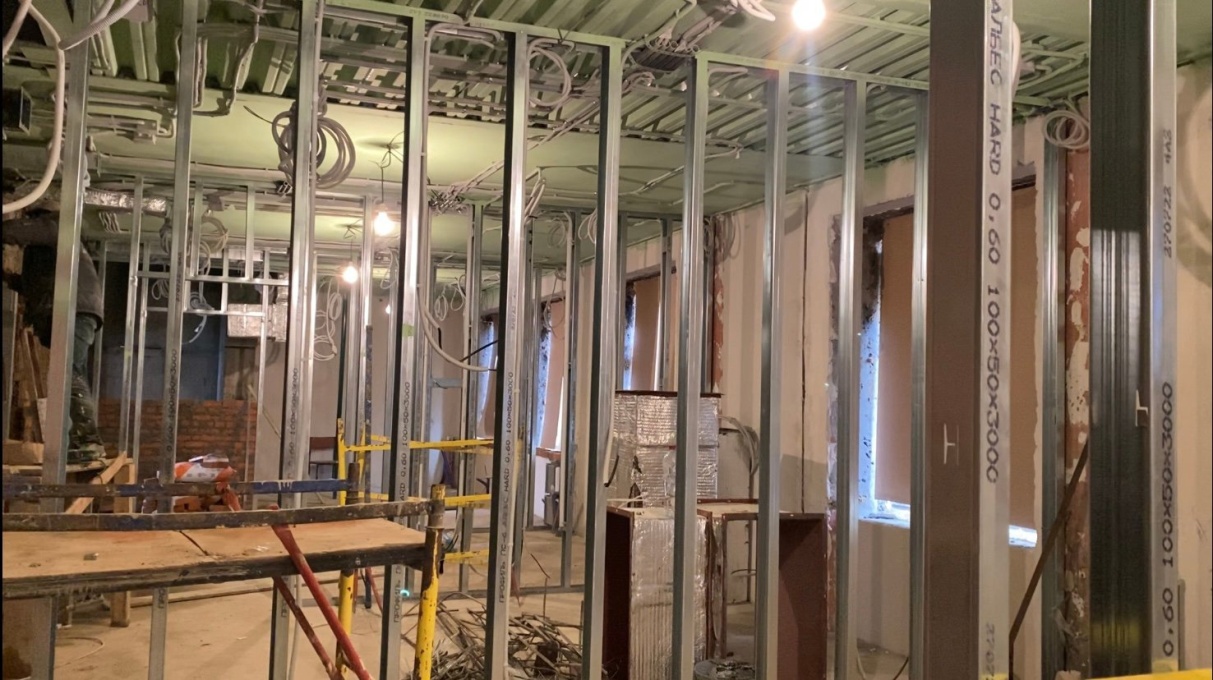 22
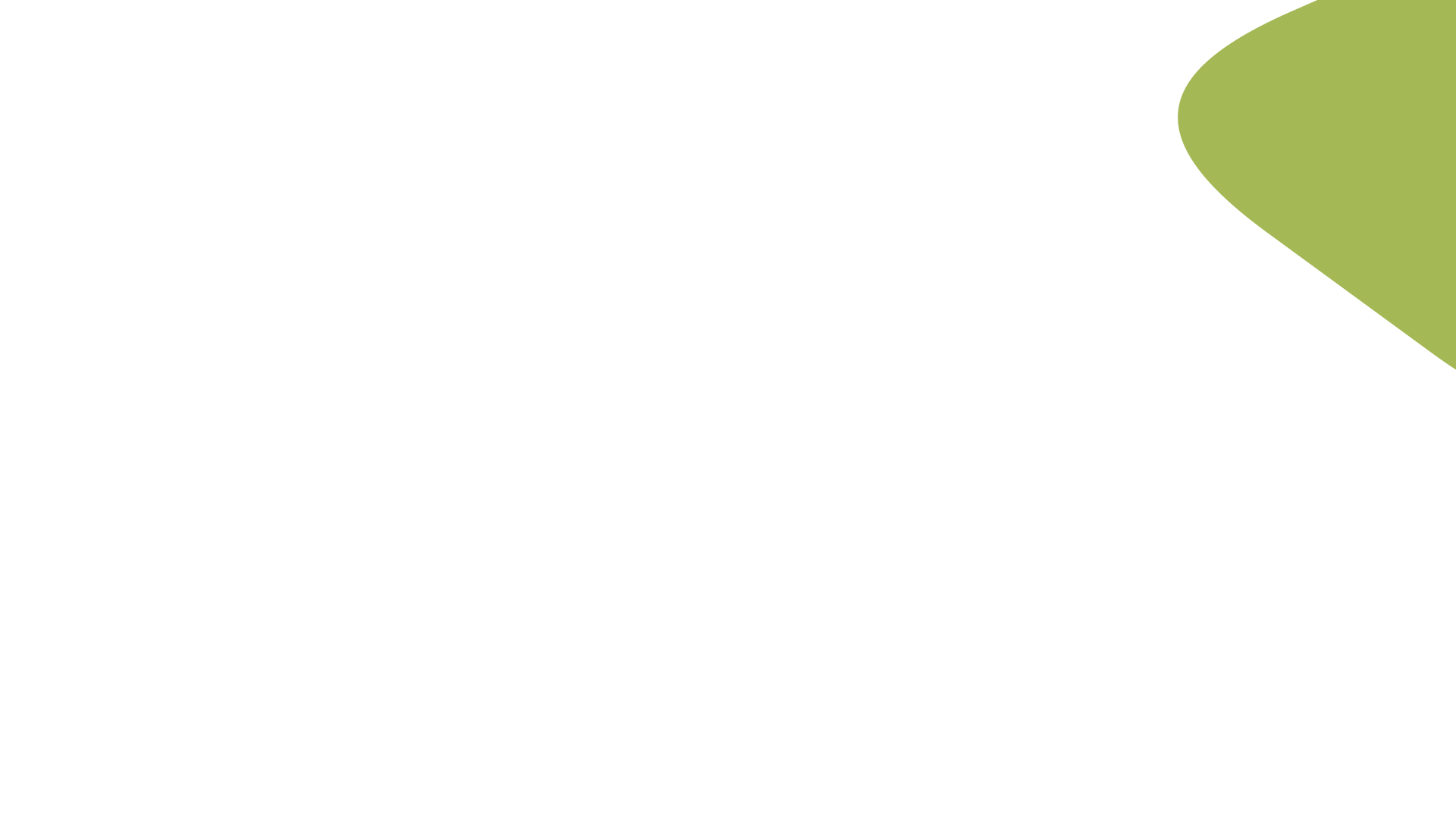 12 сентября 2022 открылось после капитального ремонтаздание 3 филиала ДГП 91
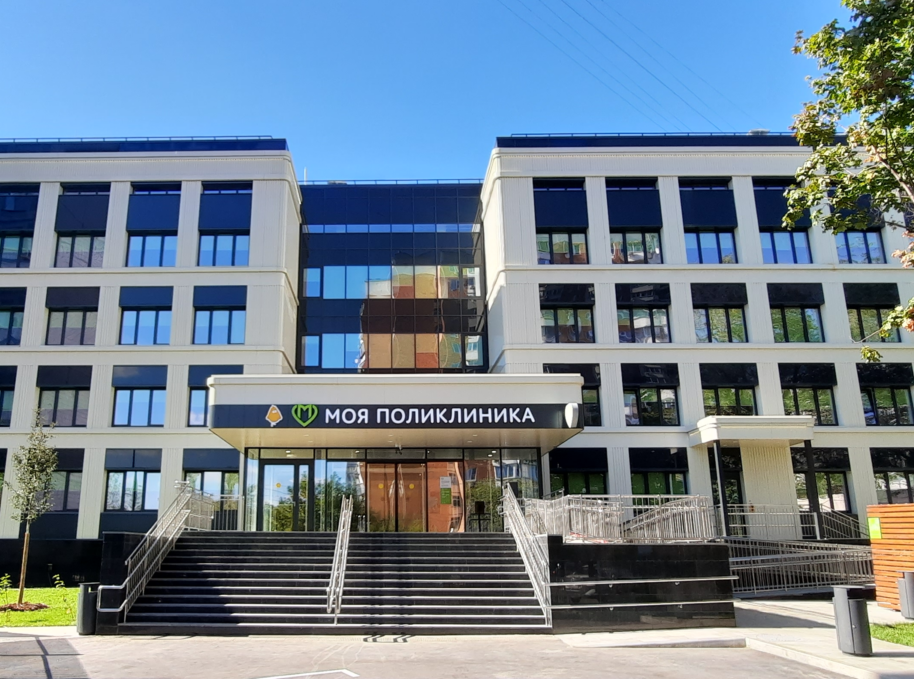 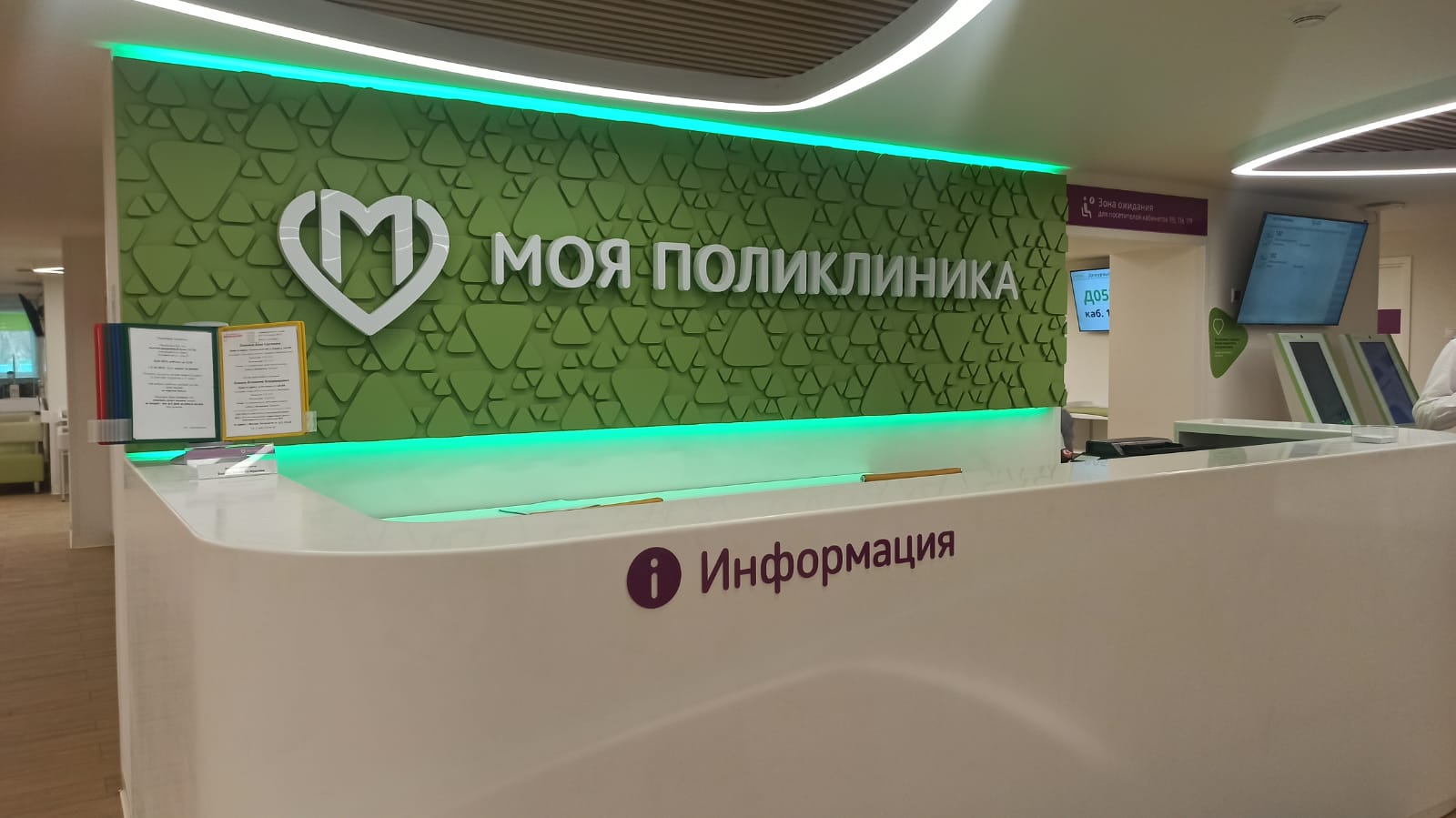 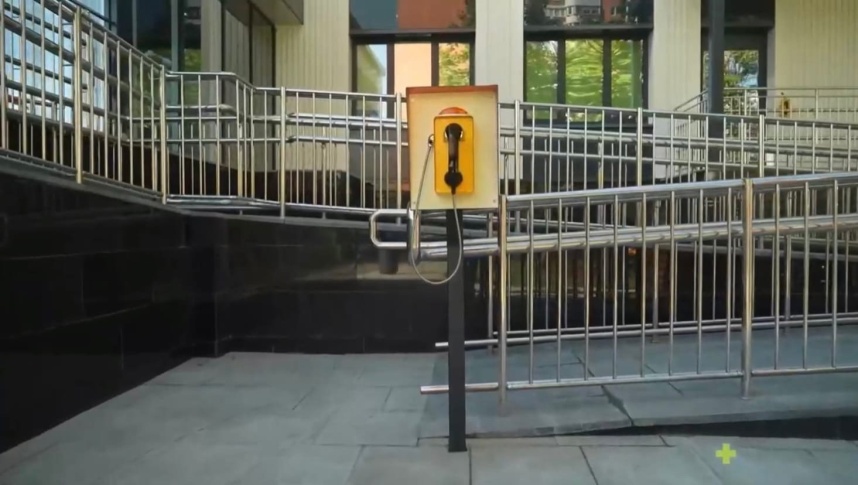 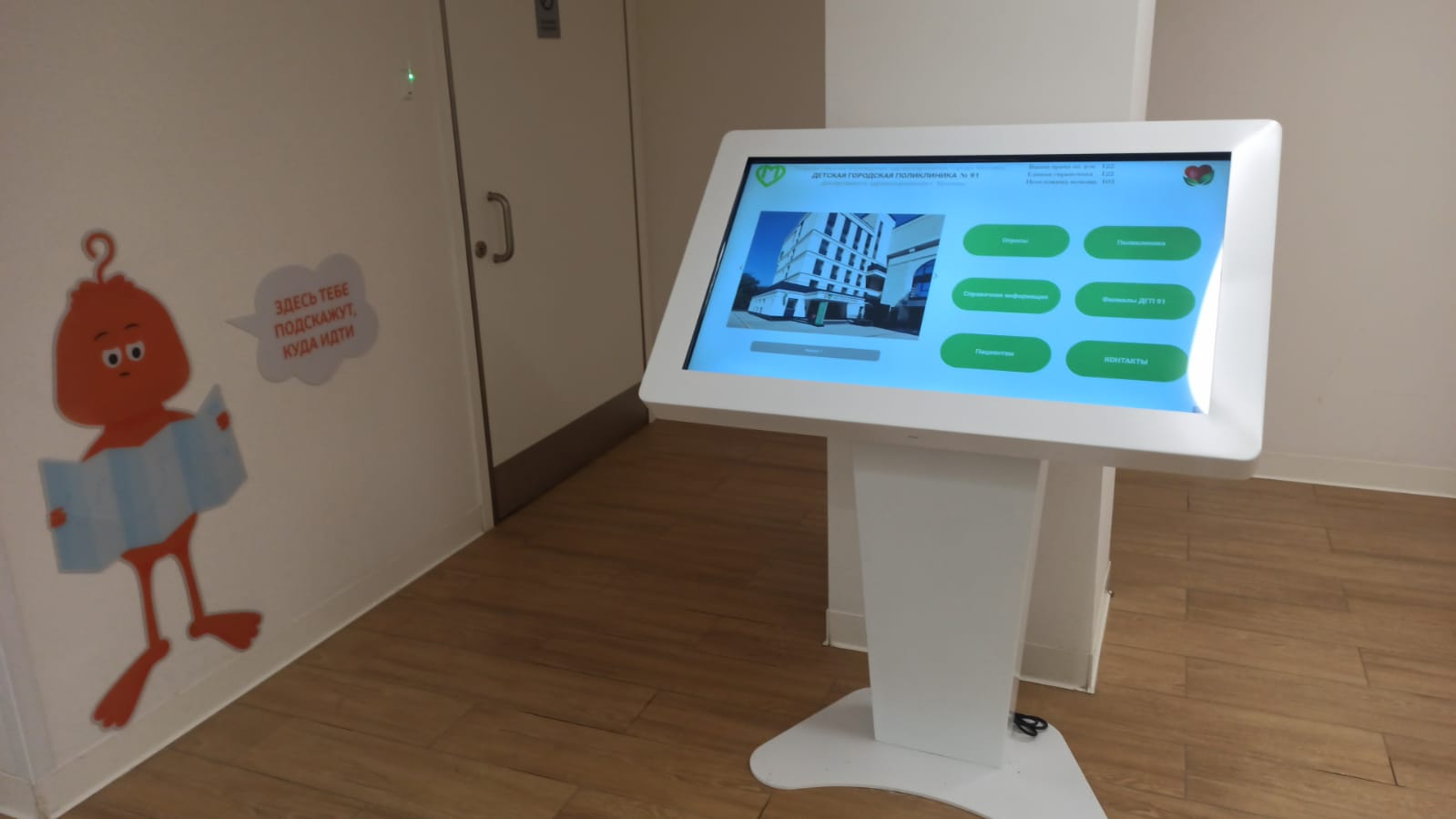 23
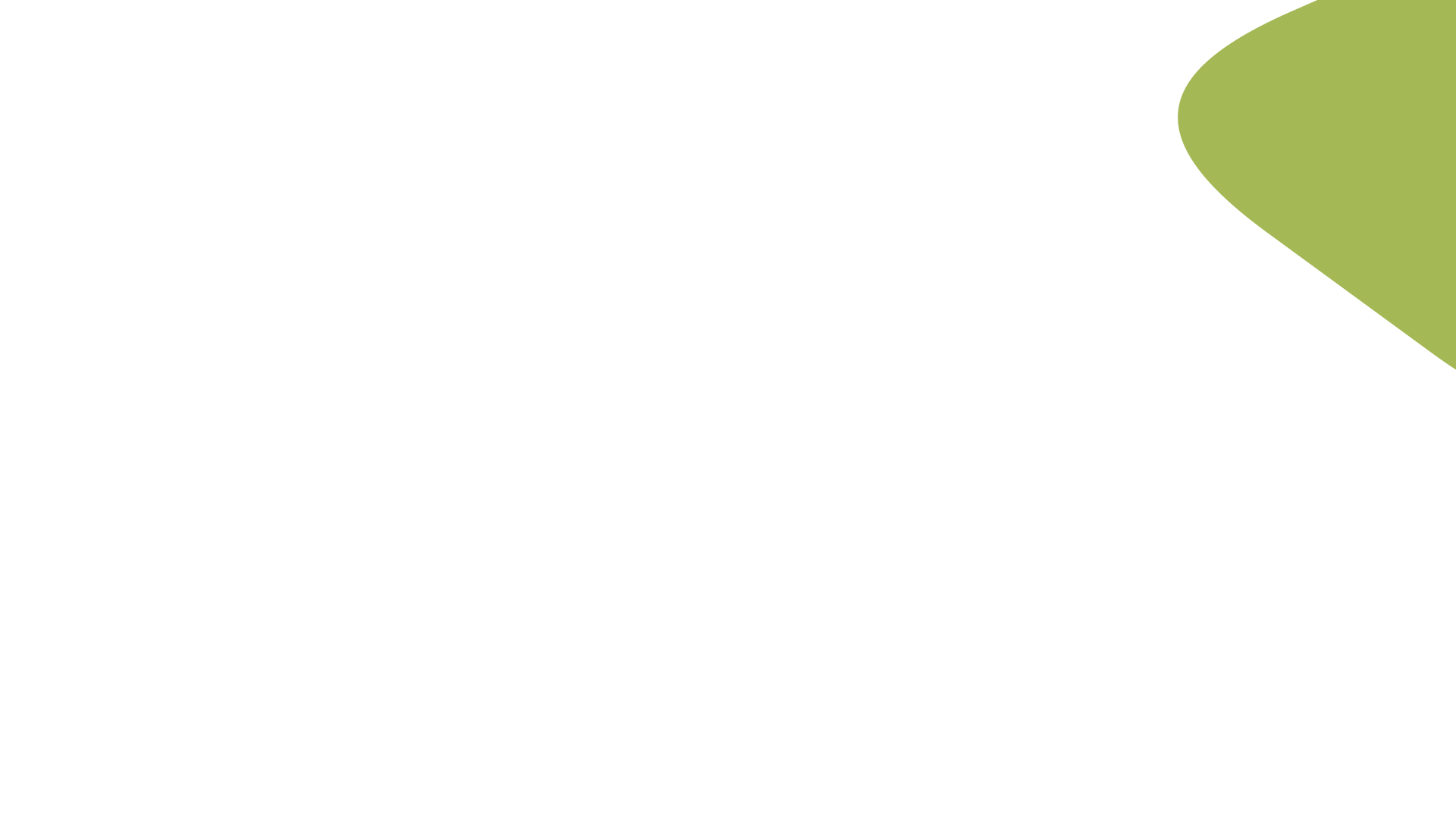 12 сентября 2022 открылось после капитального ремонтаздание 3 филиала ДГП 91
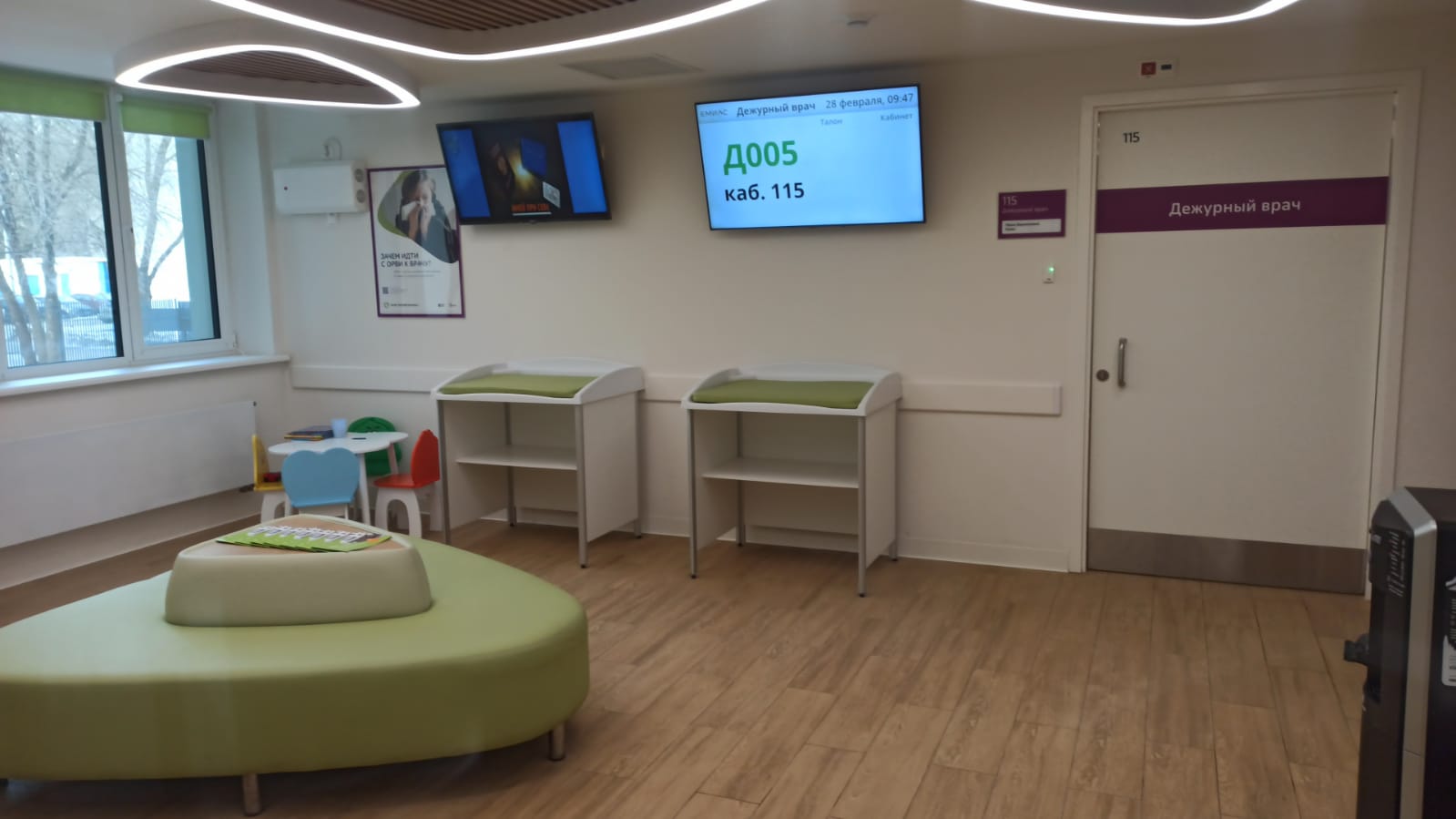 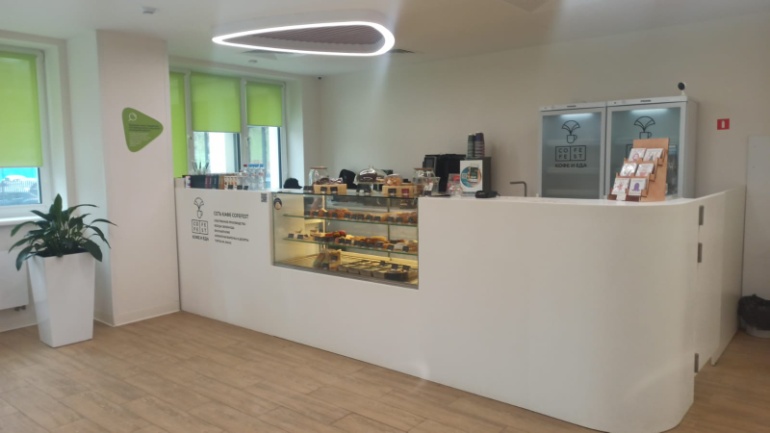 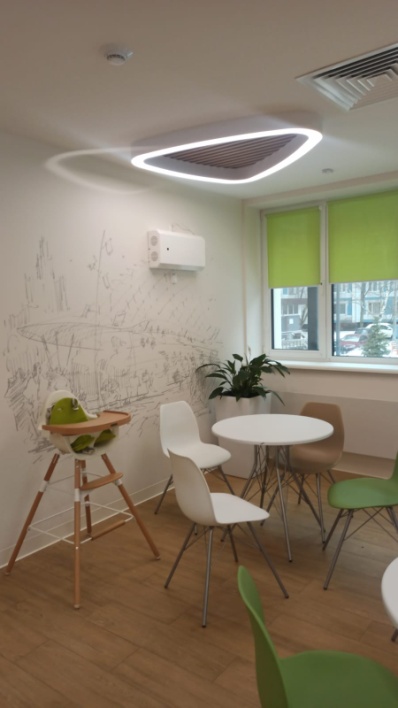 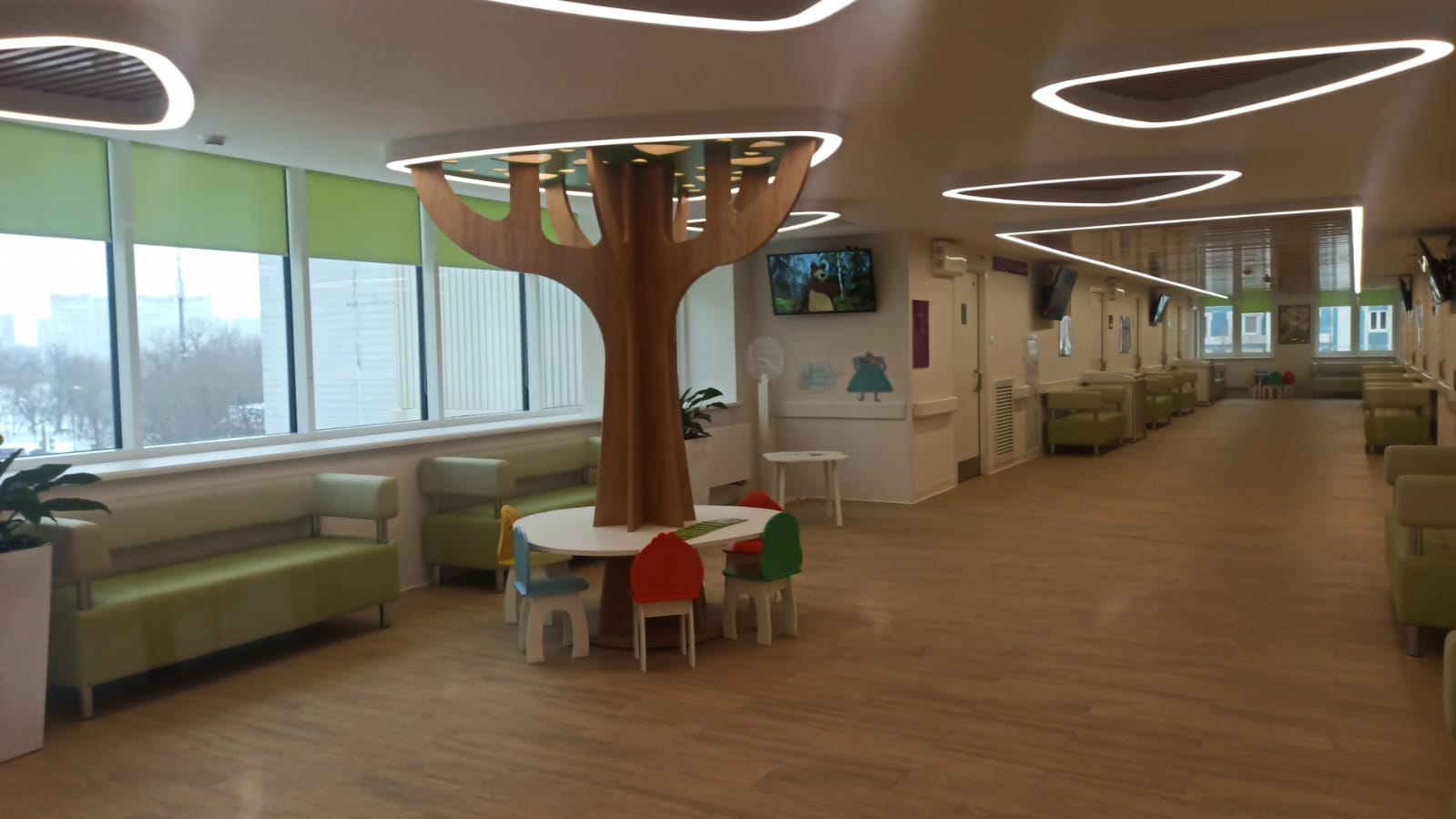 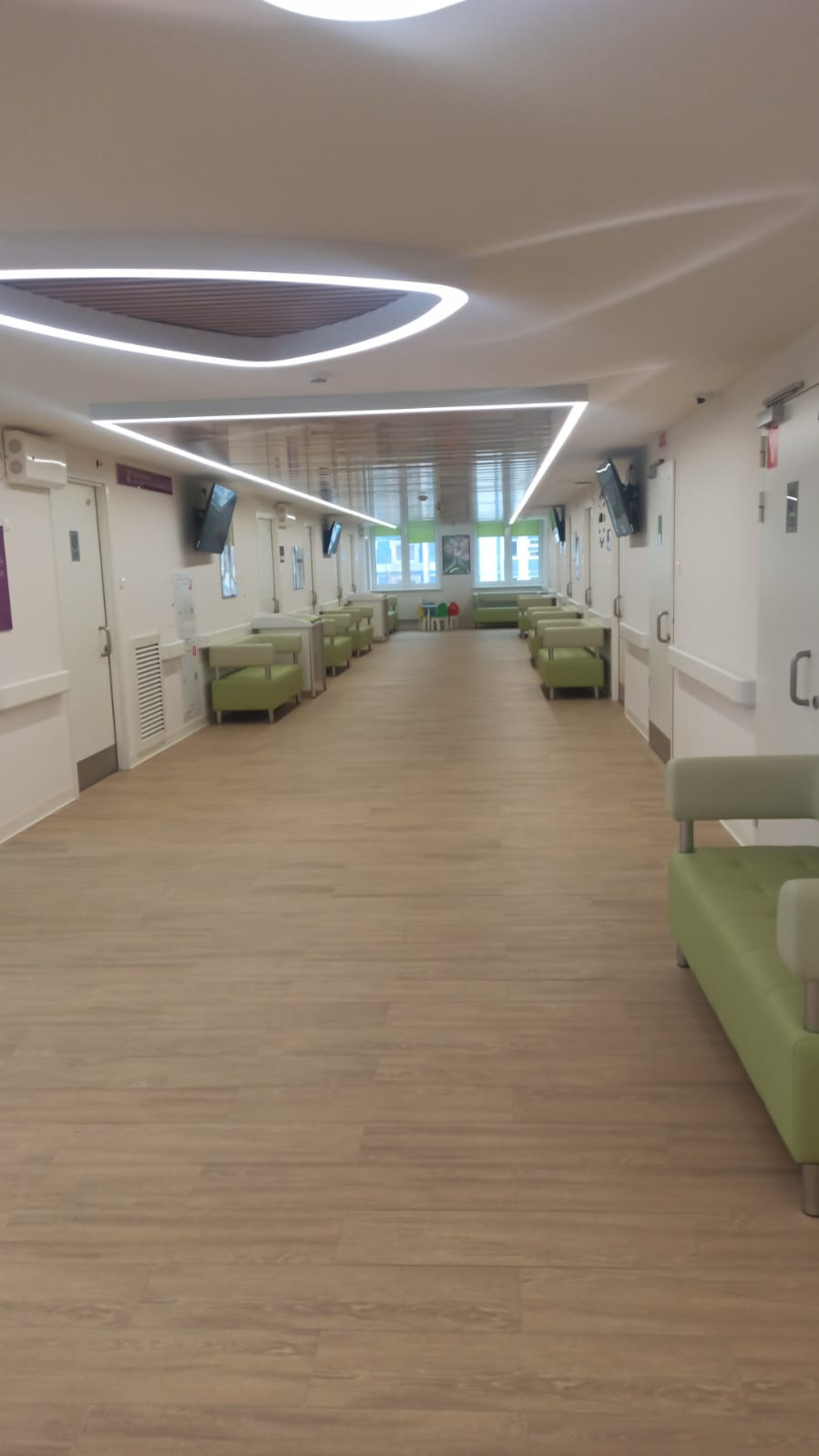 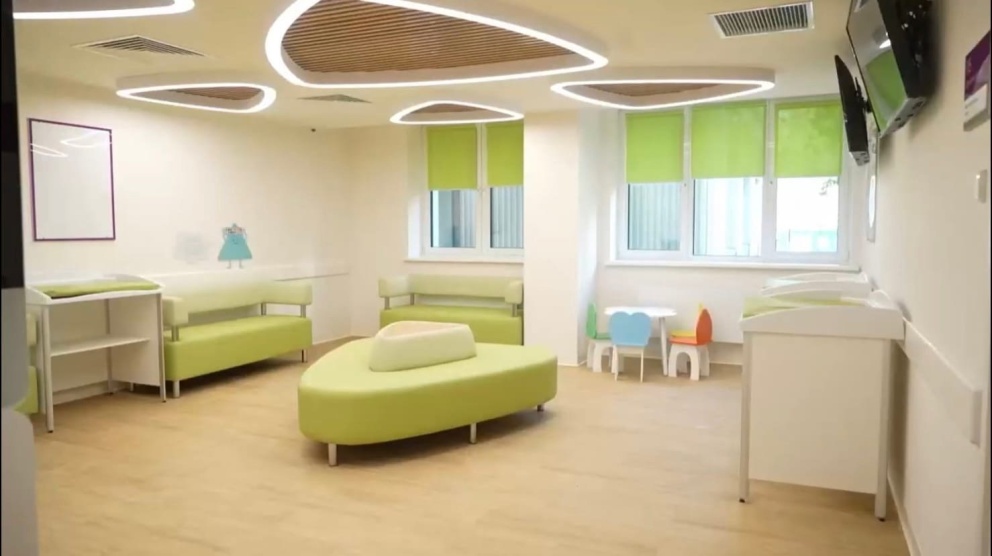 24
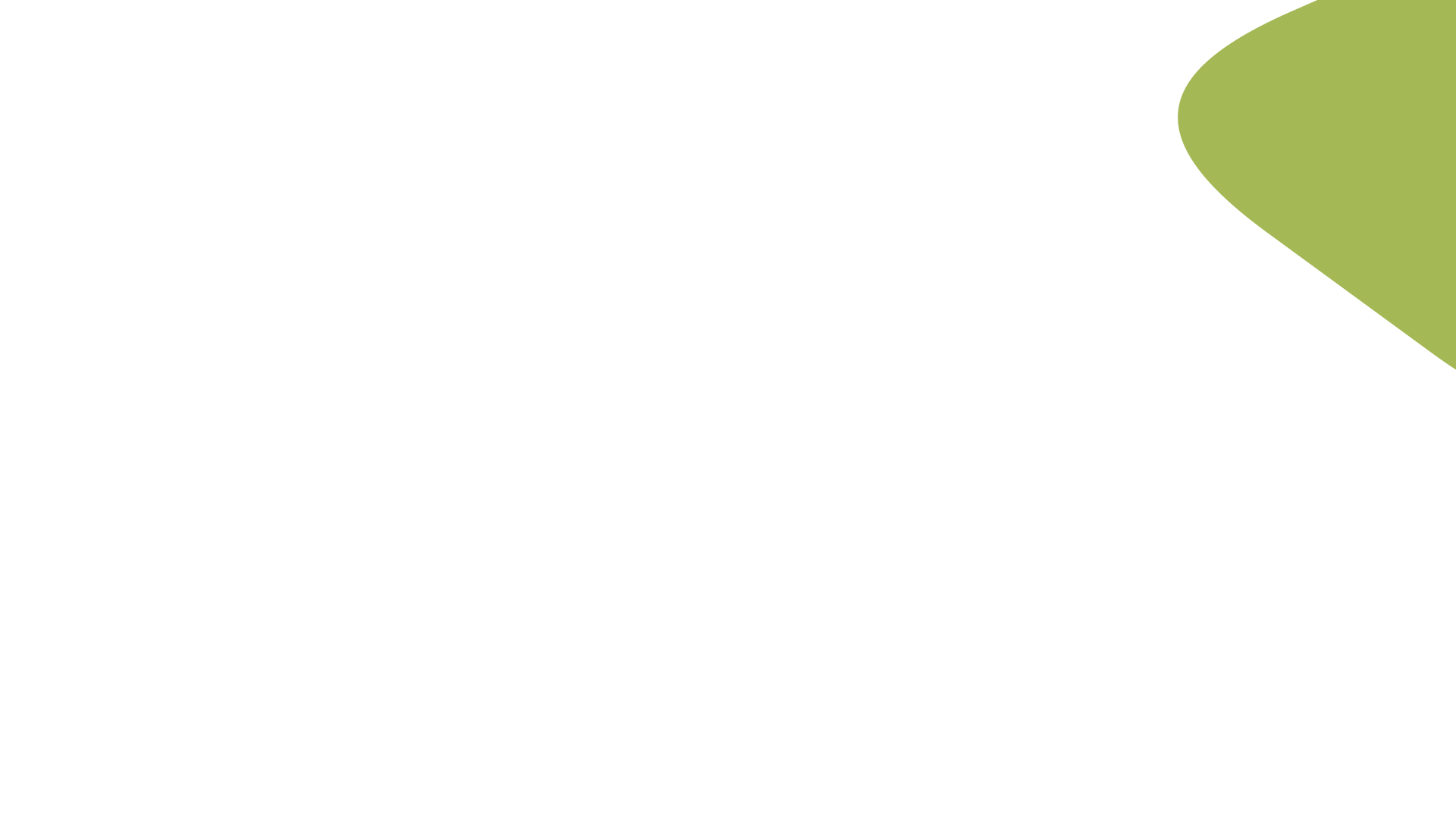 12 сентября 2022 открылось после капитального ремонтаздание 3 филиала ДГП 91
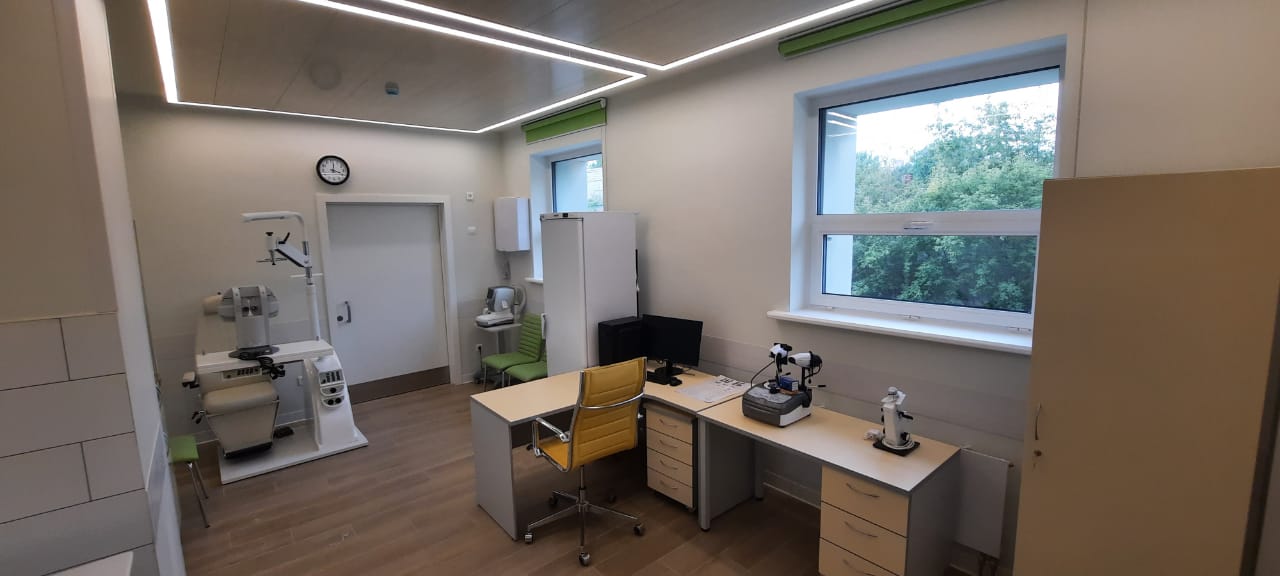 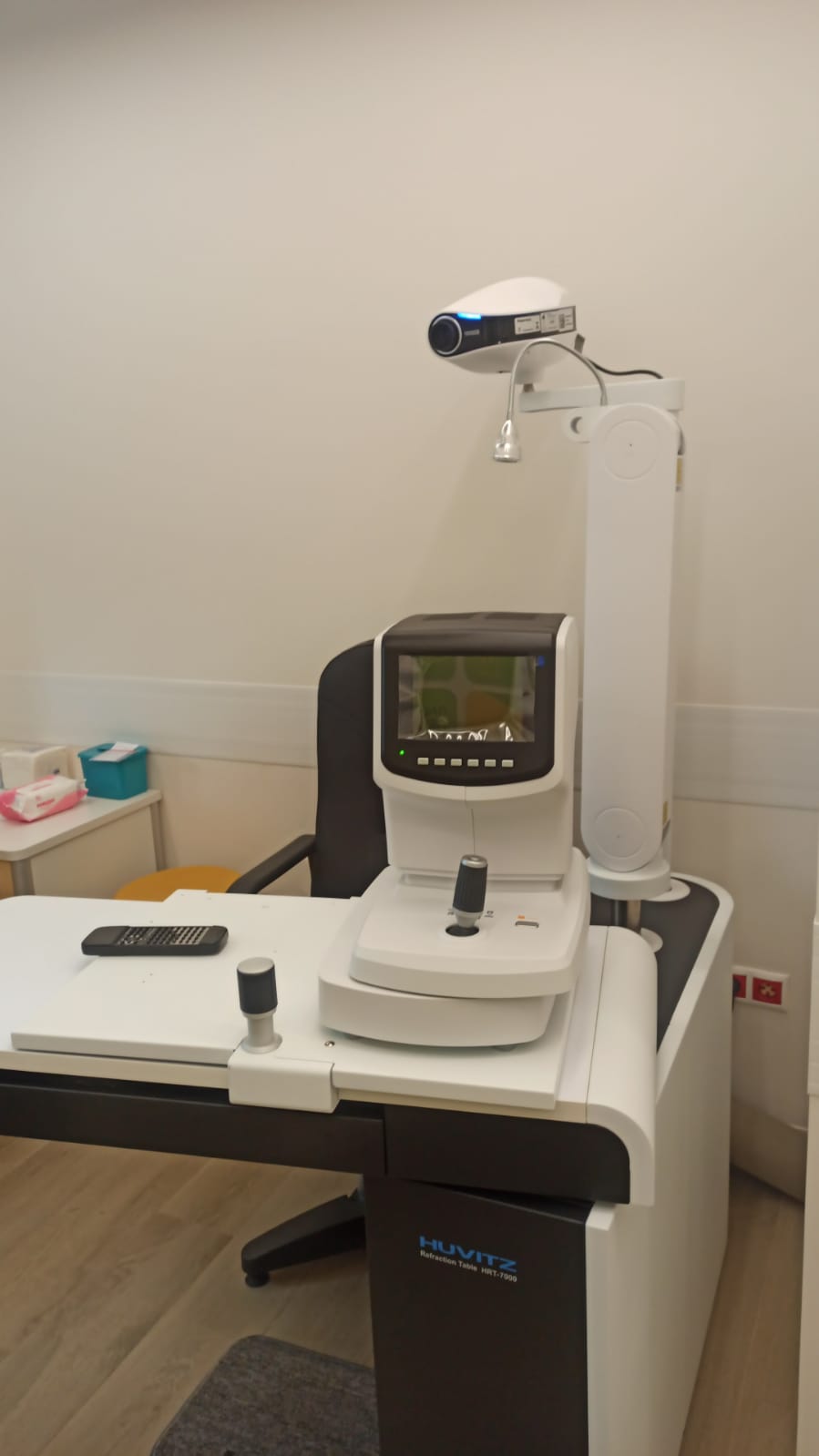 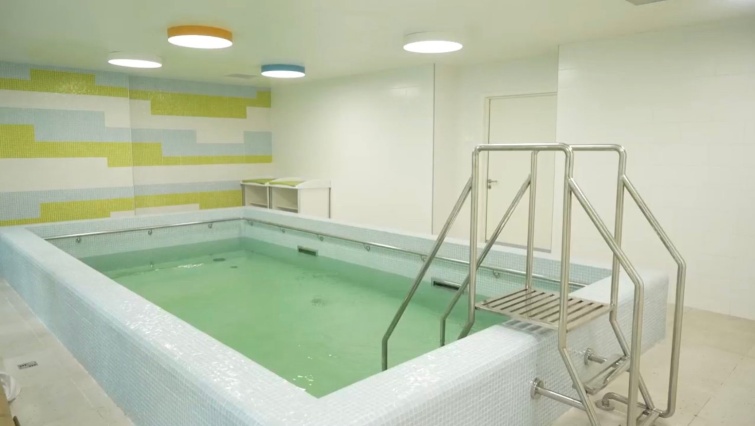 25